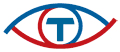 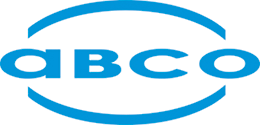 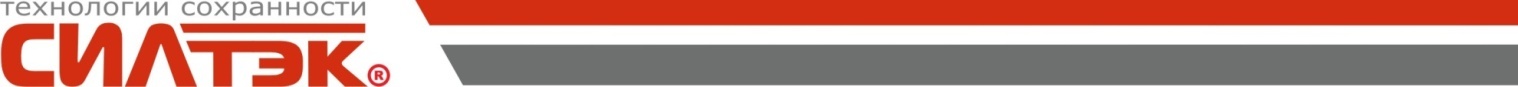 CASH-IN-TRANSIT:
новые технологии опломбирования/опечатывания 
в инкассации.
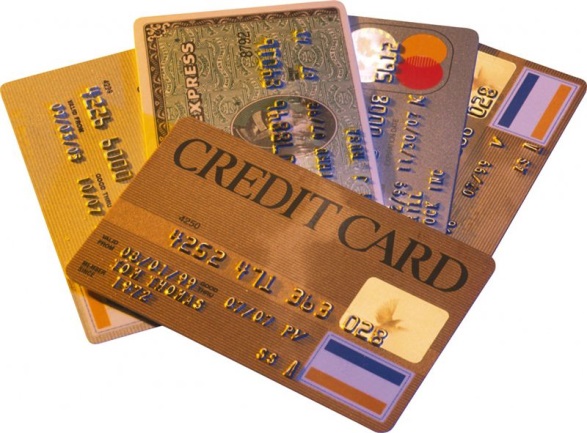 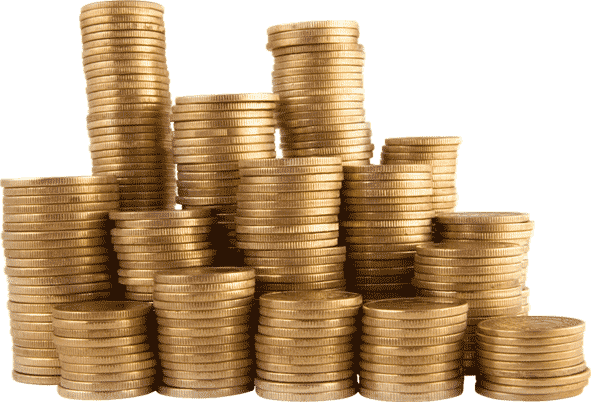 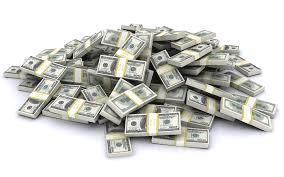 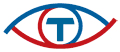 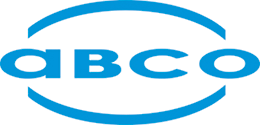 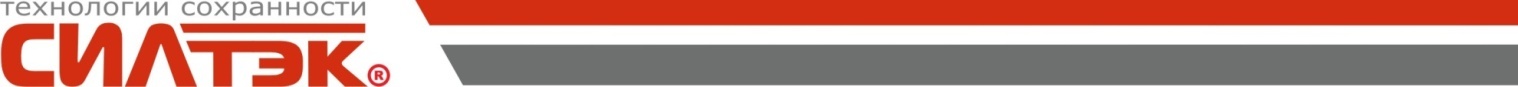 Современные   номерные   пломбы (в отличие от свинцовых и пластилиновых) – это одноразовые технические  средства – специфические информа-ционные   носители  криминалистически значимой информации, выраженной в устойчивой совокупности двух групп признаков: подлинности и целостности механизма (системы), обеспечивающей преграждение несанкционированного вскрытия и повторной установки. Требования к этим изделиям в Украине закреплены в ДСТУ 4551-2006 «Пломби індикаторні. Стійкість до маніпулювання».
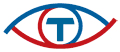 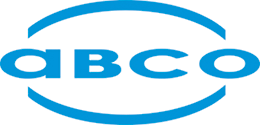 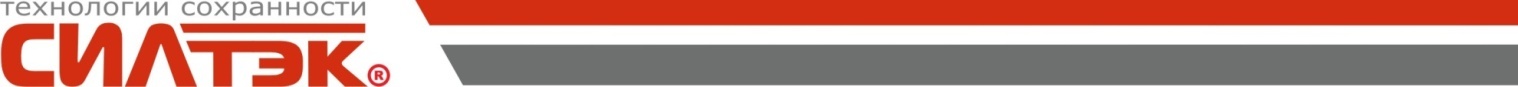 Путь к повышению коммерческой привлекательности инкассации – СОВРЕМЕННЫЕ ТЕХНОЛОГИИ:

Сейф-пакеты и индикаторные пломбы

Совершенствование делового процесса

Специальное программное и аппаратное обеспечение

Юридическое закрепление ответственности исполнителей с учетом новой технологии работы
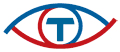 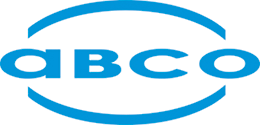 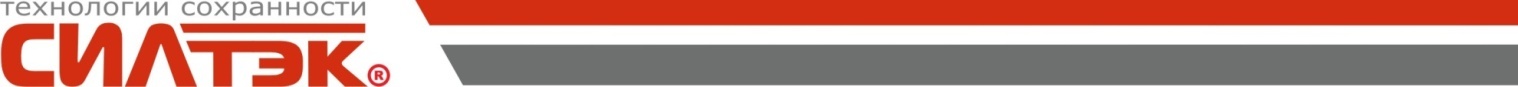 CЕЙФ-ПАКЕТЫ И ИНДИКАТОРНЫЕ ПЛОМБЫ В ПРОЦЕССЕ ИНКАССАЦИИ И ПЕРЕВОЗКИ ЦЕННОСТЕЙ В БАНКЕ
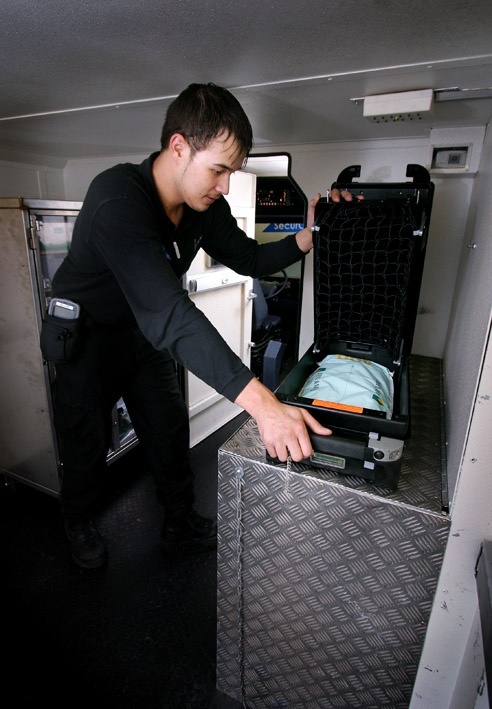 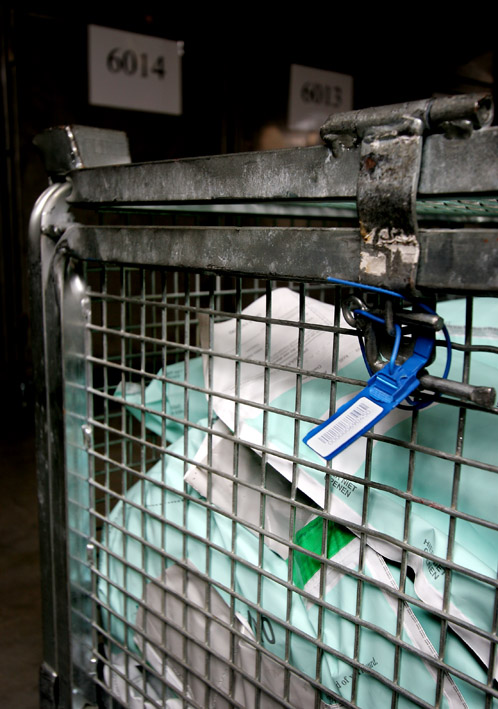 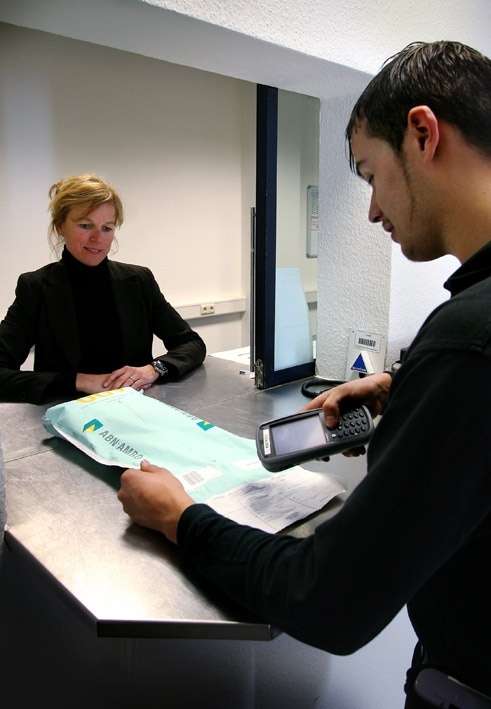 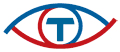 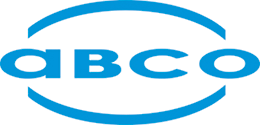 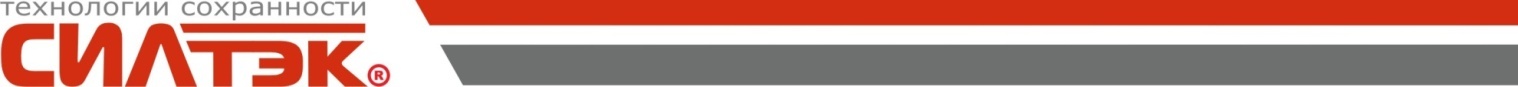 СЕКЪЮРПАК®
Номерной одноразовый сейф-пакет для обеспечения сохранности вложений с 12-ю степенями защиты
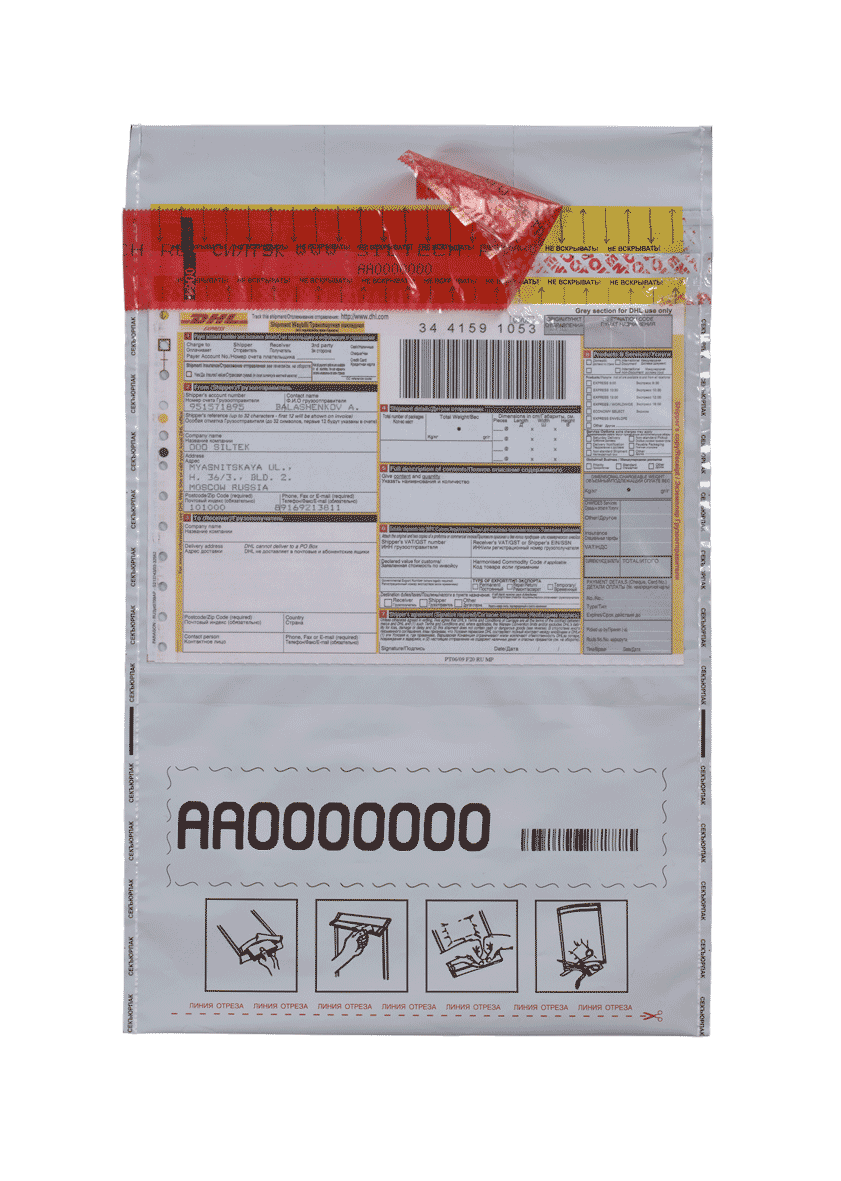 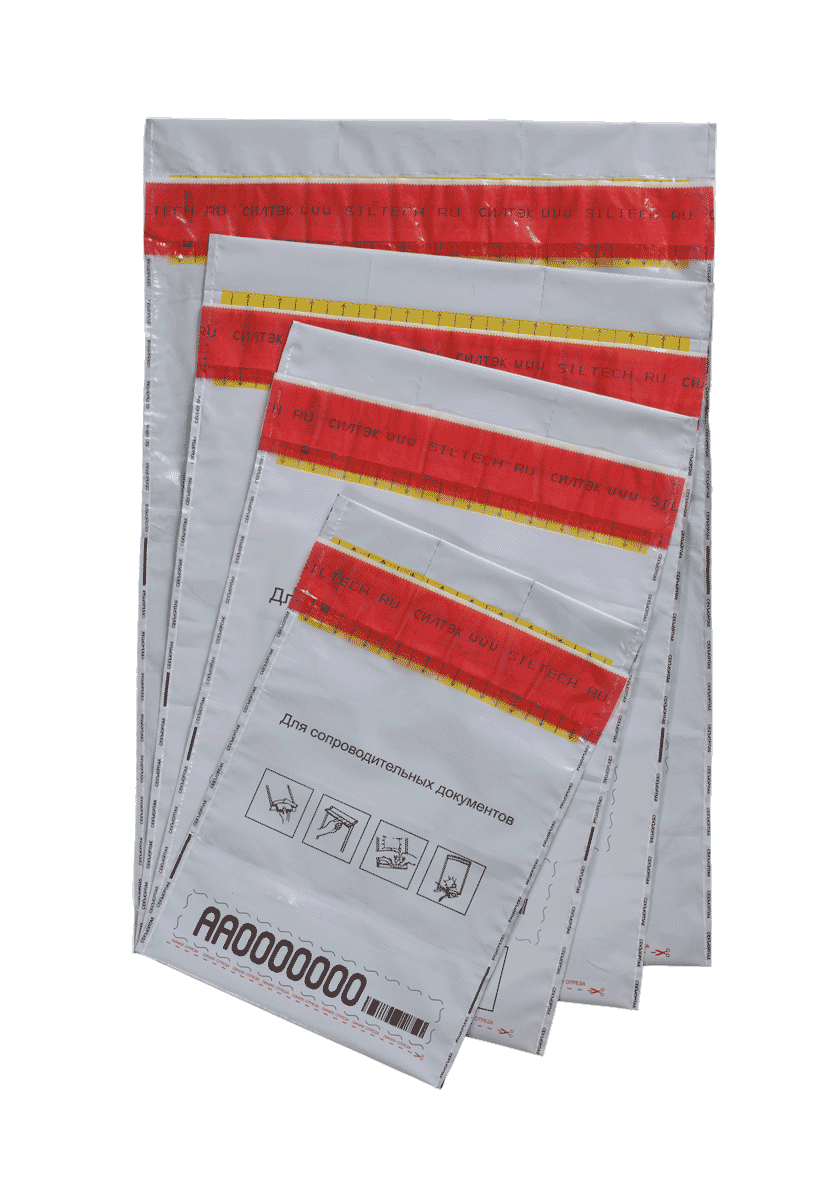 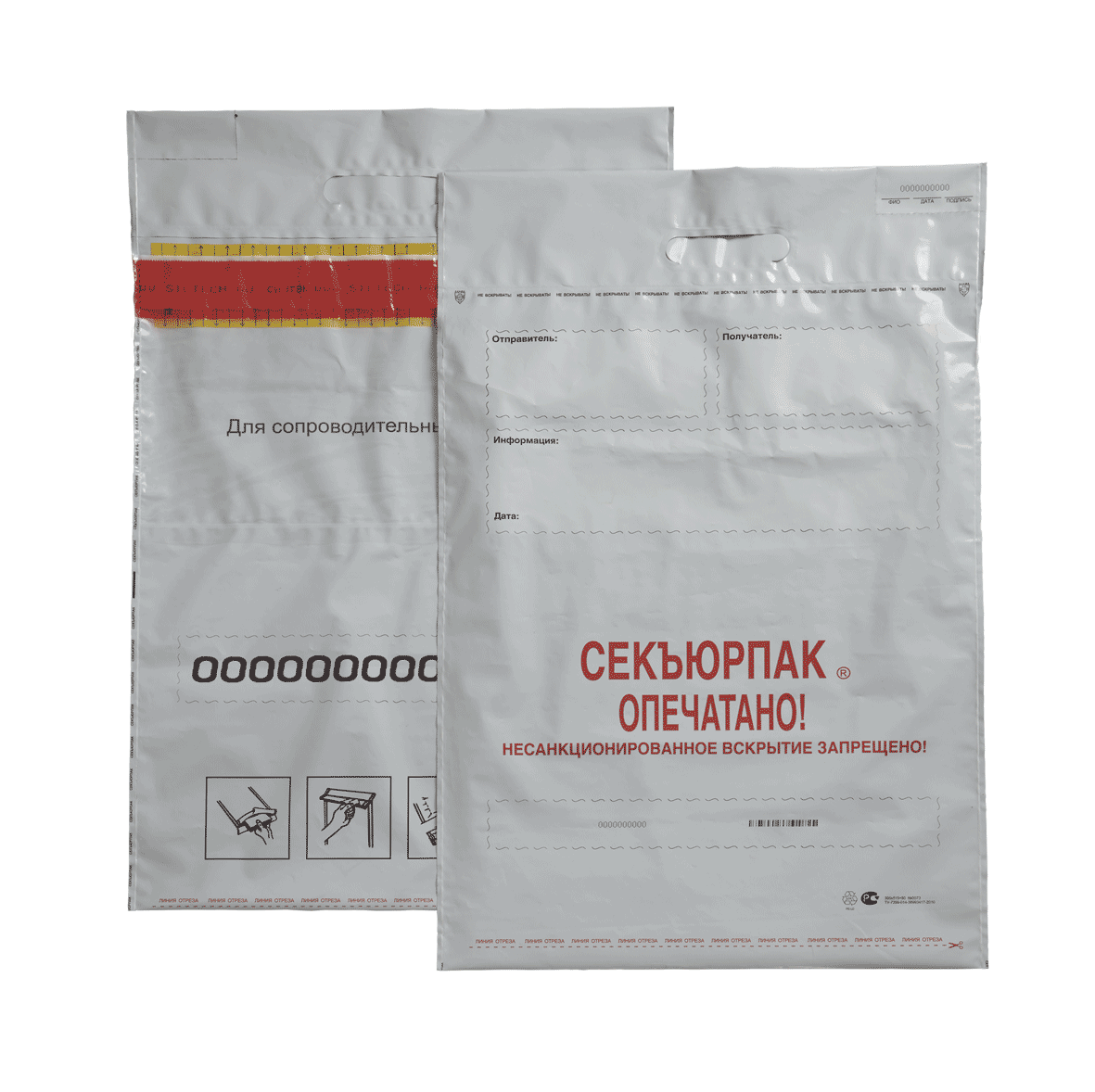 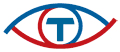 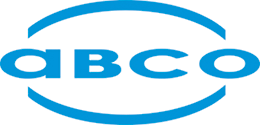 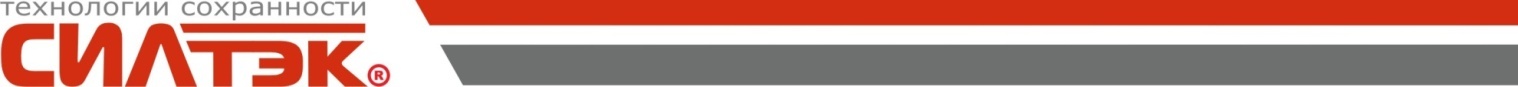 СЕКЪЮРПАК®
Преимущества перед традиционными 
инкассаторскими сумками

Отказ от сумочного хозяйства (содержание в чистоте, высвобождение площадей и сотрудников, отказ от ручной работы по сортировке на складе).
Снижение рисков по сохранности при перевозки и хранения наличности.
Повышение удовлетворенности клиентов (применение современной упаковки/технологии, удобство, очень легкое и технологичное опечатывание).
Отсутствие ошибок при учете и повторяемости номеров сумок (уникальный номер на каждом сейф-пакете).
Возможность изменения дизайна и размера упаковок.
Экономия времени инкассатора на точке (возможна автоматизация, очень просто проверить целостность).
Возможность применения современных технологий при инкассации (контейнеры с окрашивающими элементами).
Возможность внедрения автоматизированной системы управления инкассацией и контроля движения упаковок с наличными.
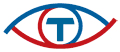 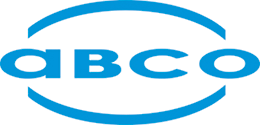 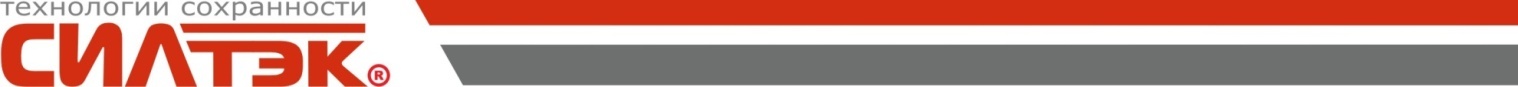 СЕКЪЮРПАК®
12 степеней защиты
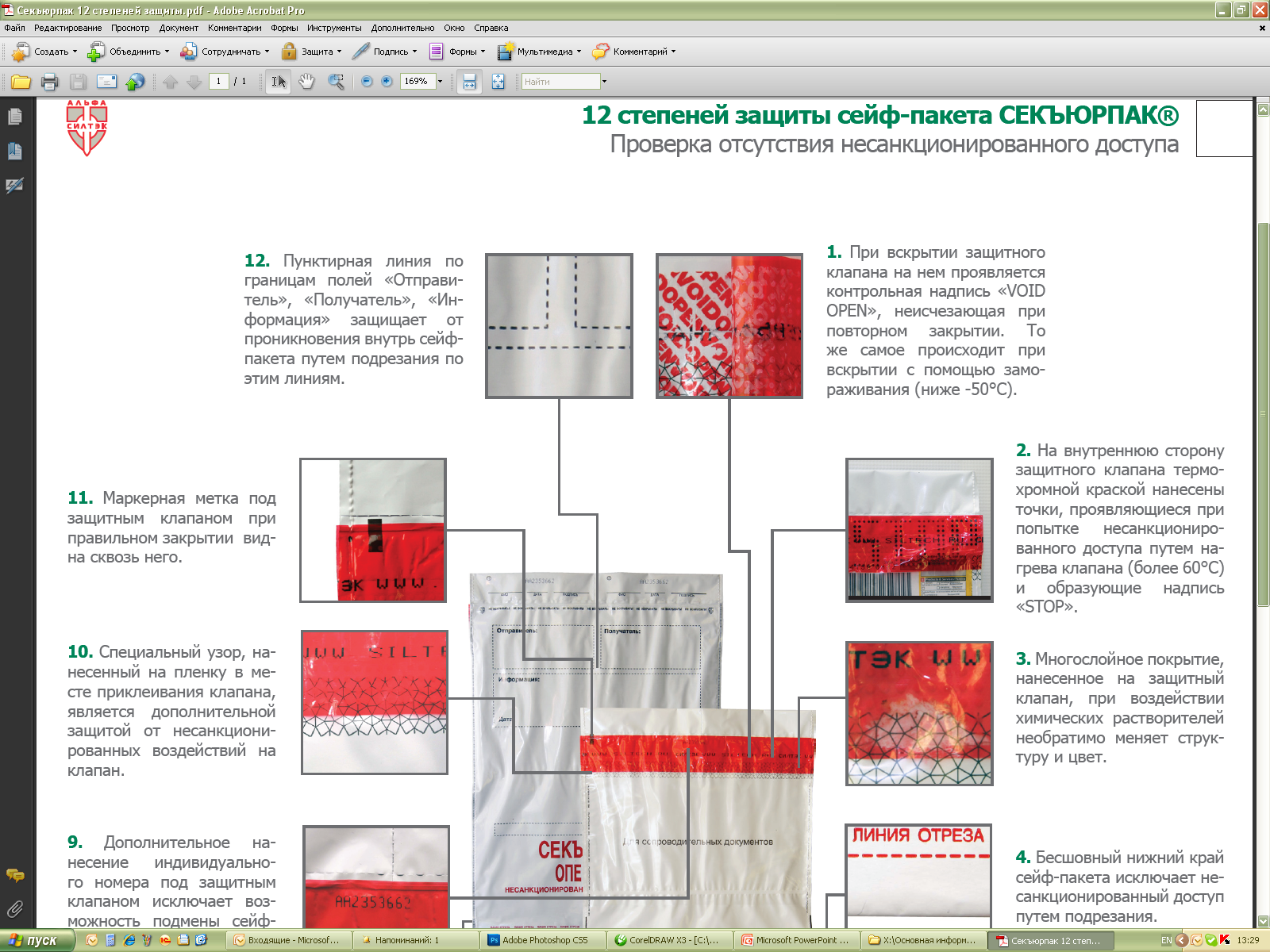 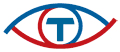 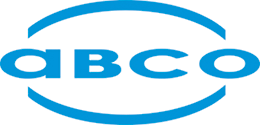 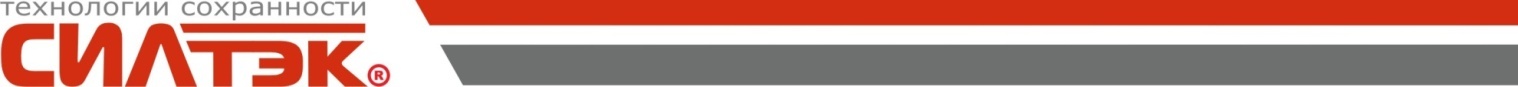 СЕКЪЮРПАК®
12 степеней защиты
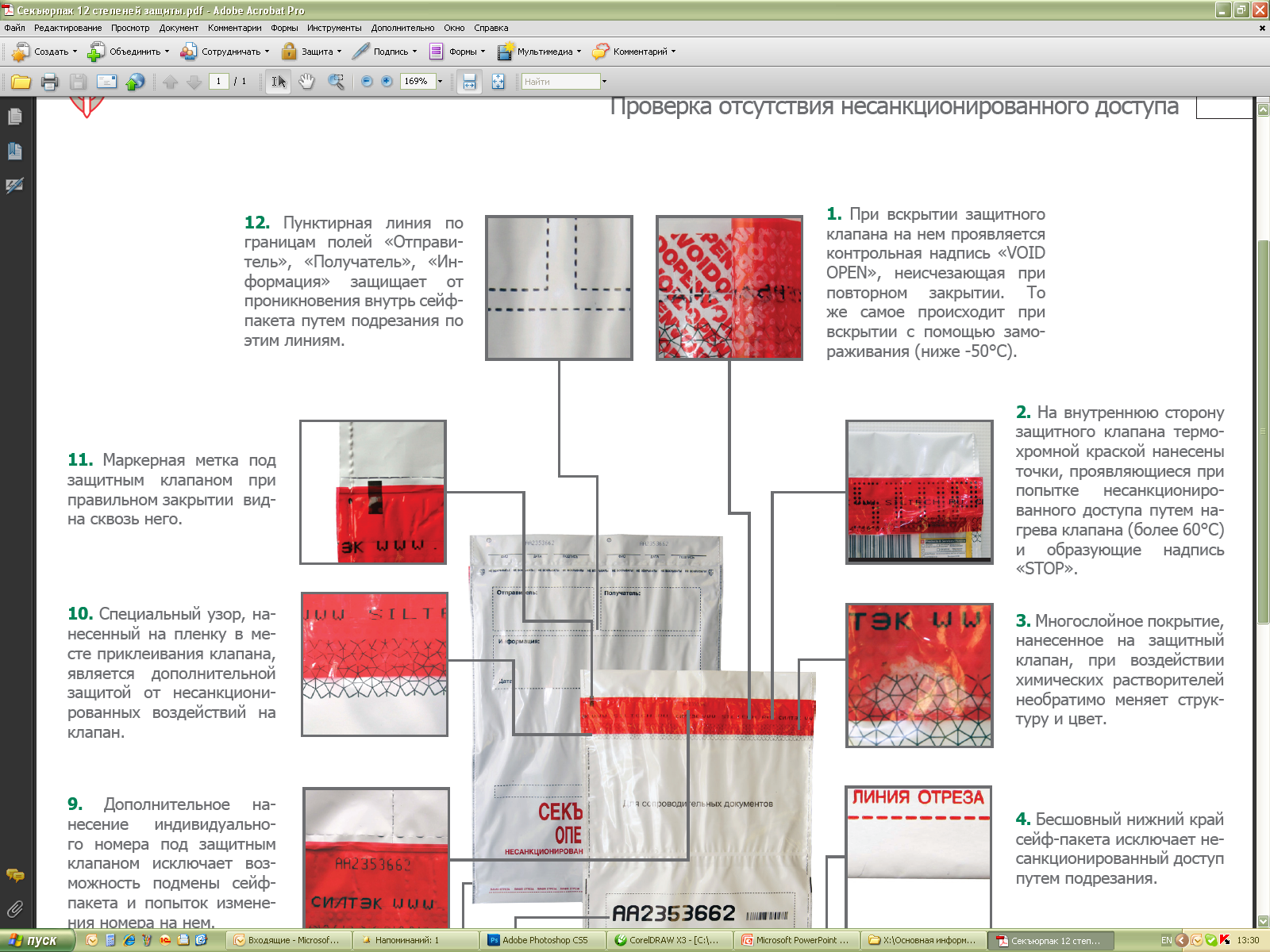 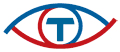 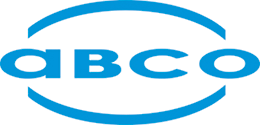 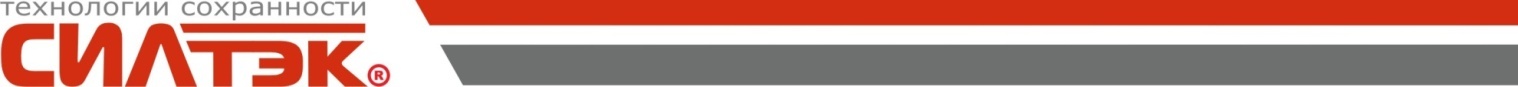 СЕКЪЮРПАК®
12 степеней защиты
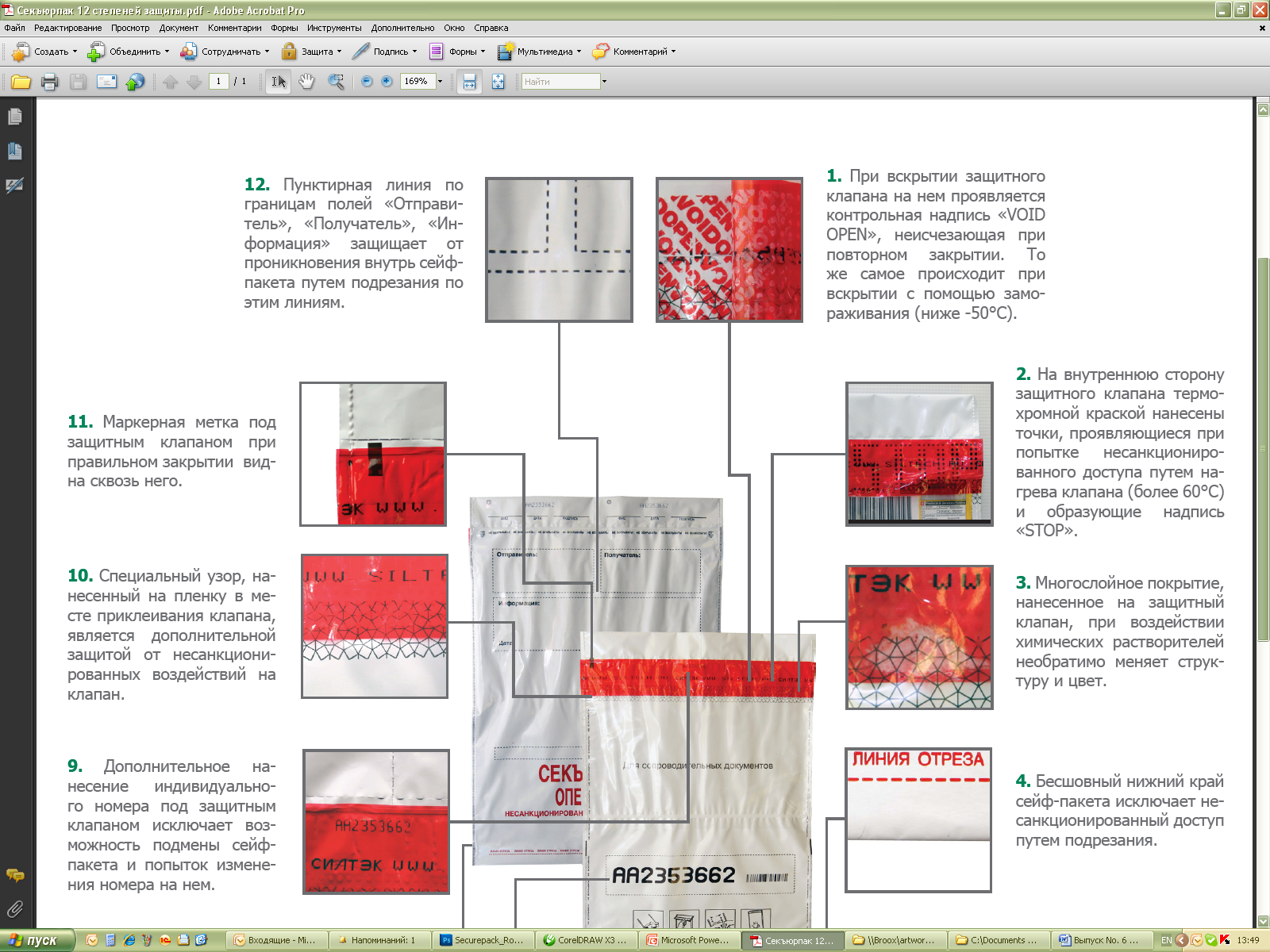 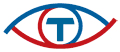 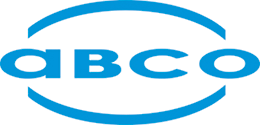 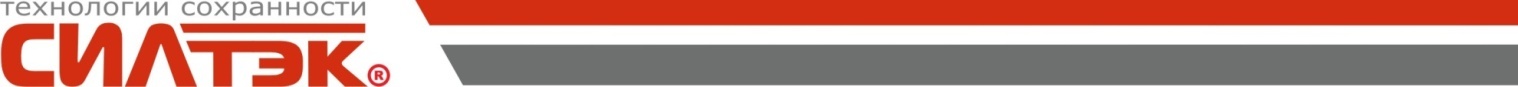 СЕКЪЮРПАК®
12 степеней защиты
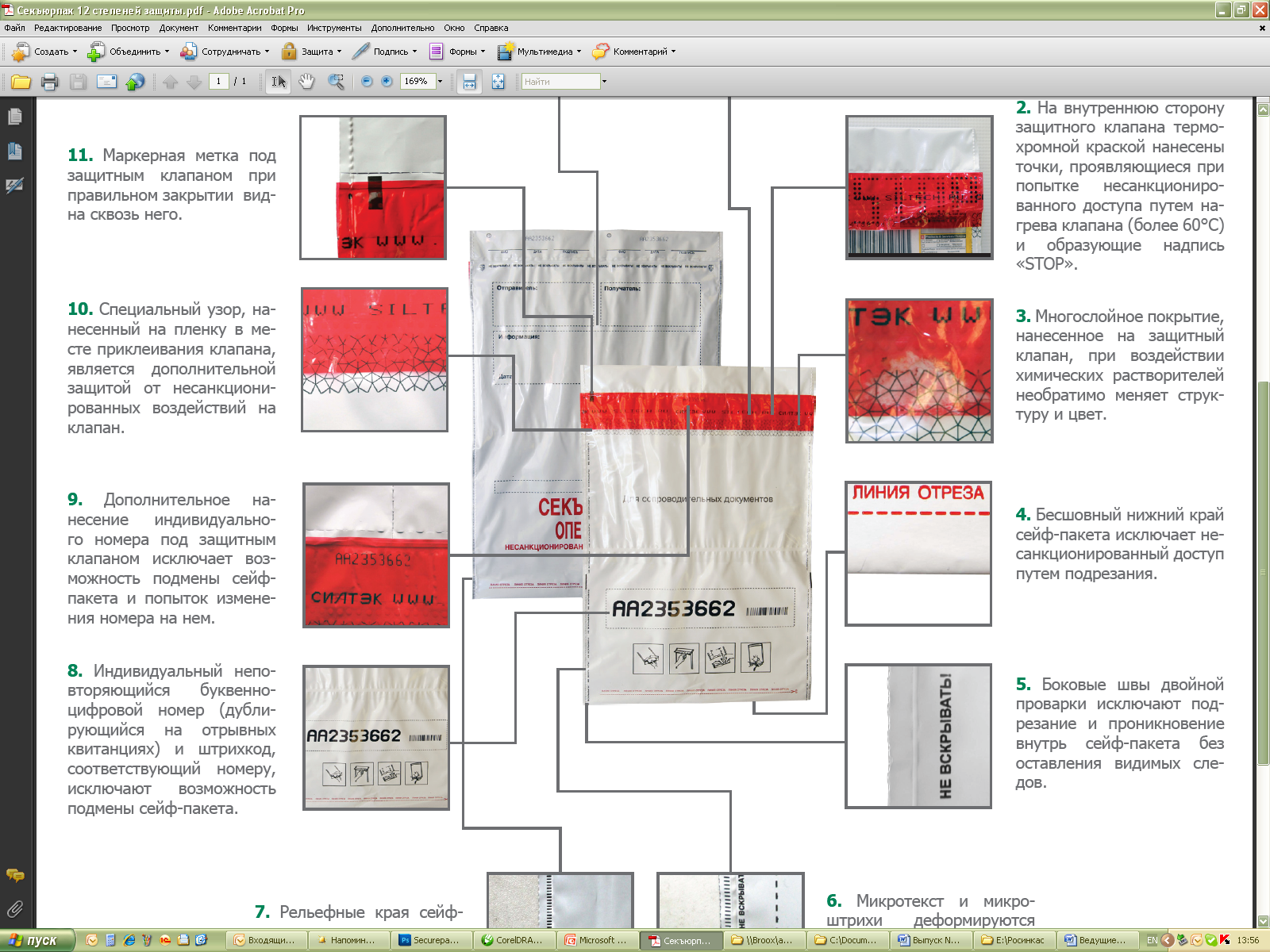 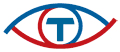 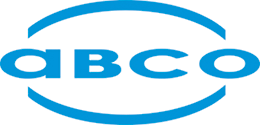 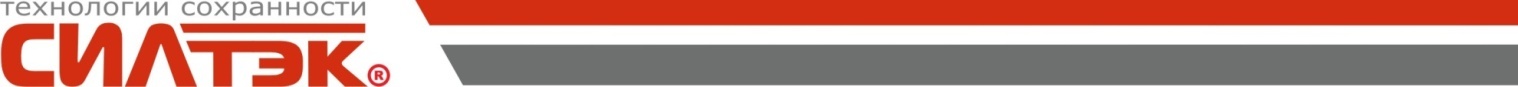 СЕКЪЮРПАК®
12 степеней защиты
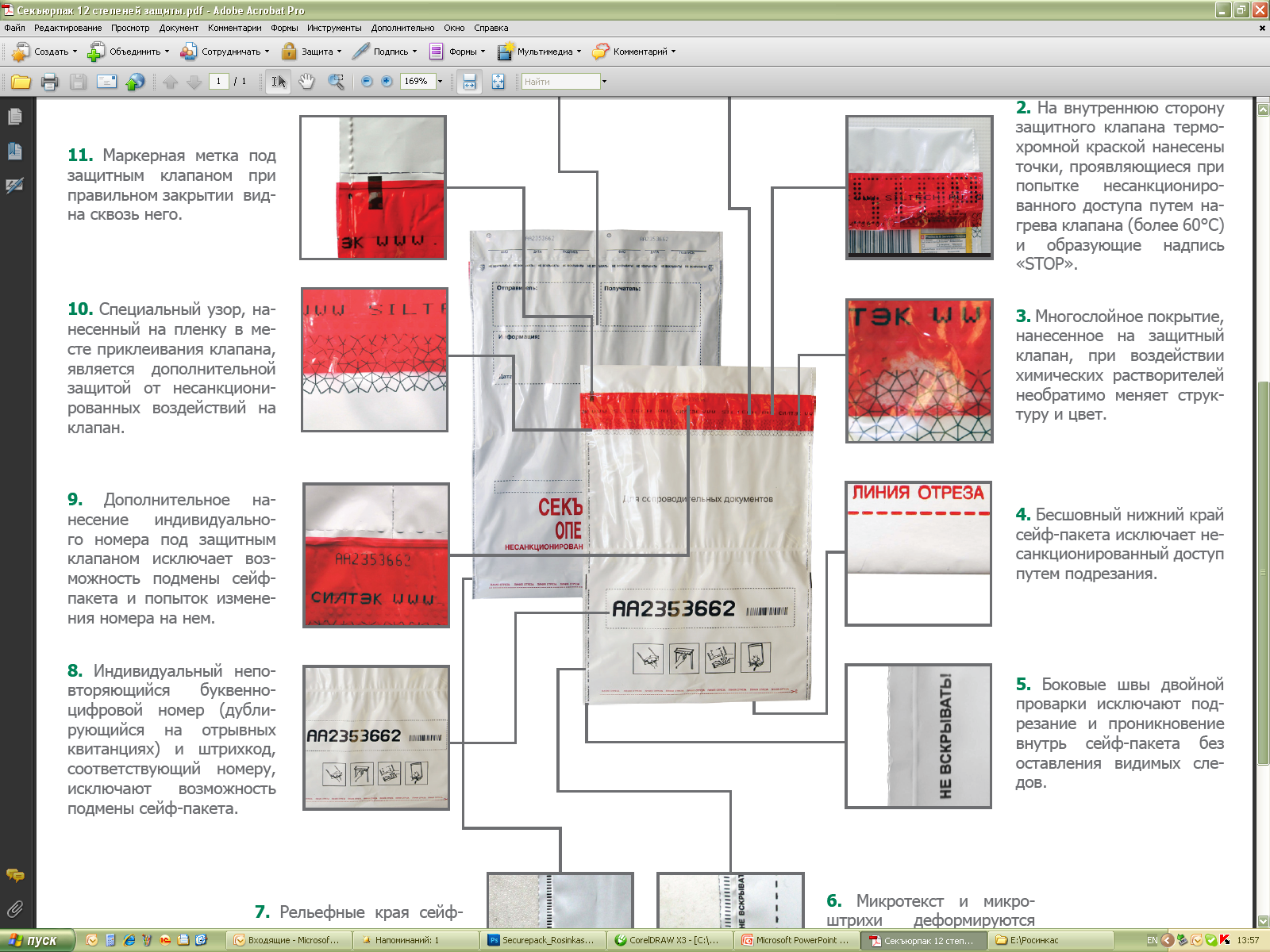 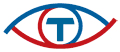 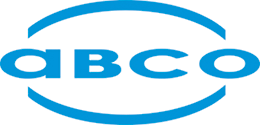 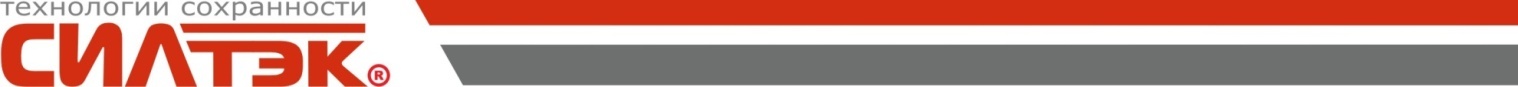 СЕКЪЮРПАК®
12 степеней защиты
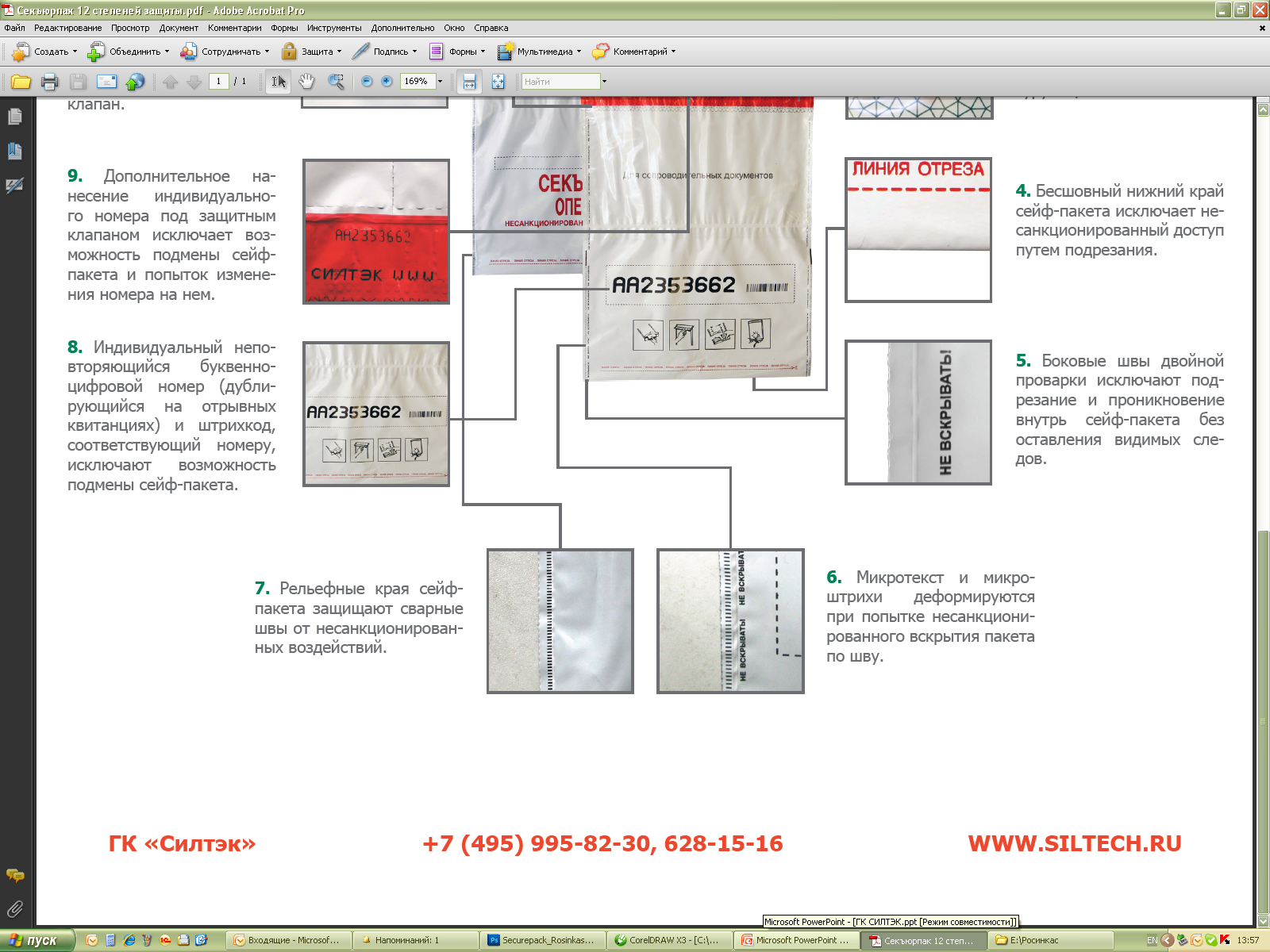 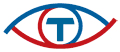 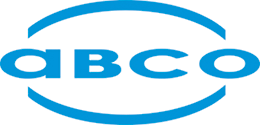 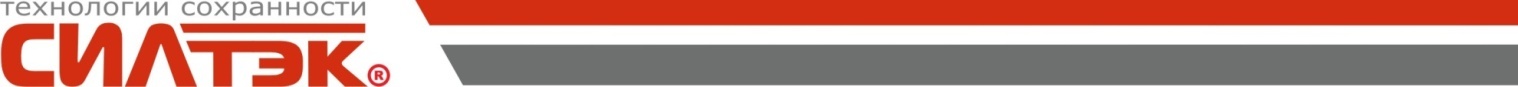 СЕКЪЮРПАК®
12 степеней защиты
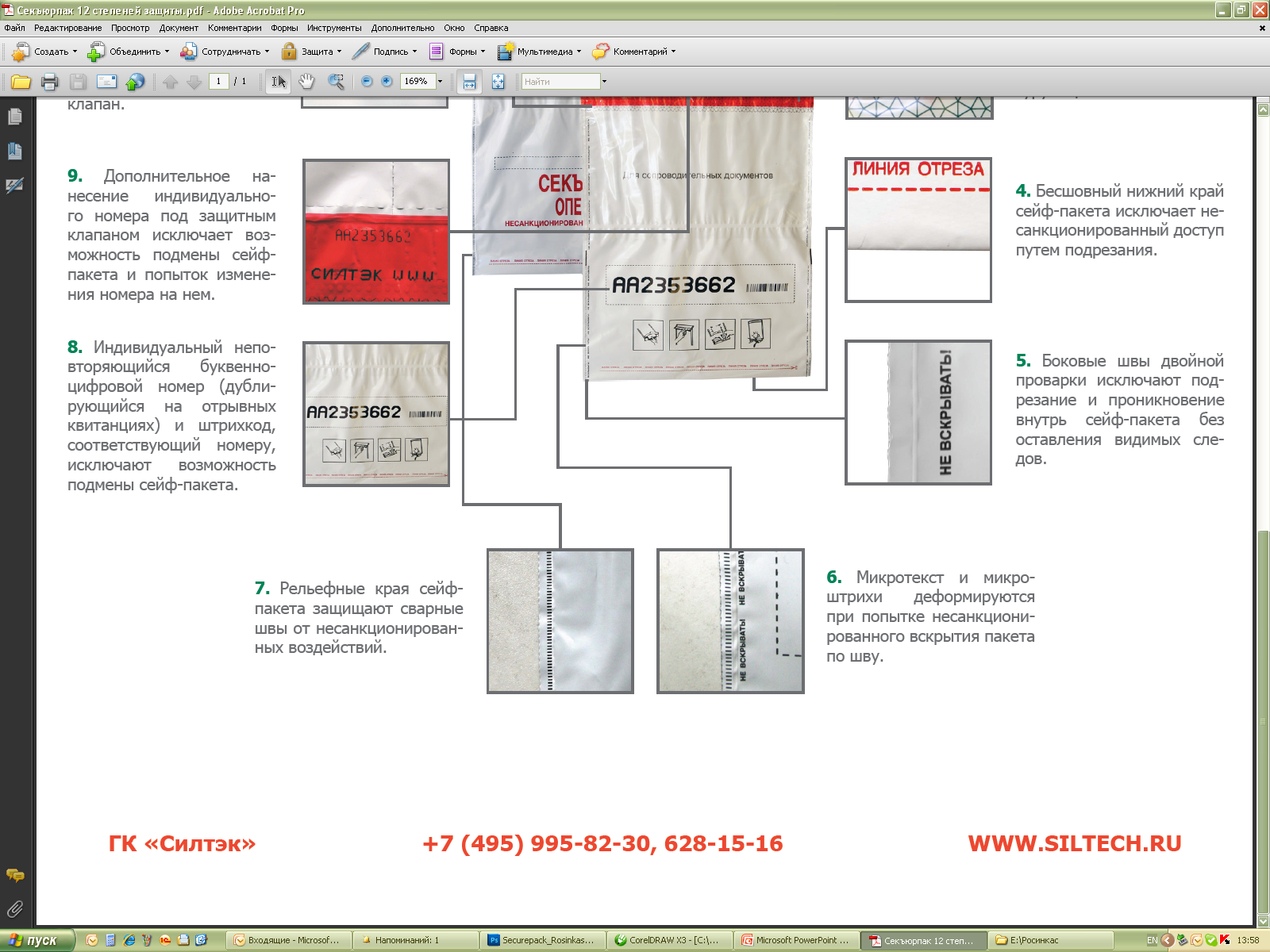 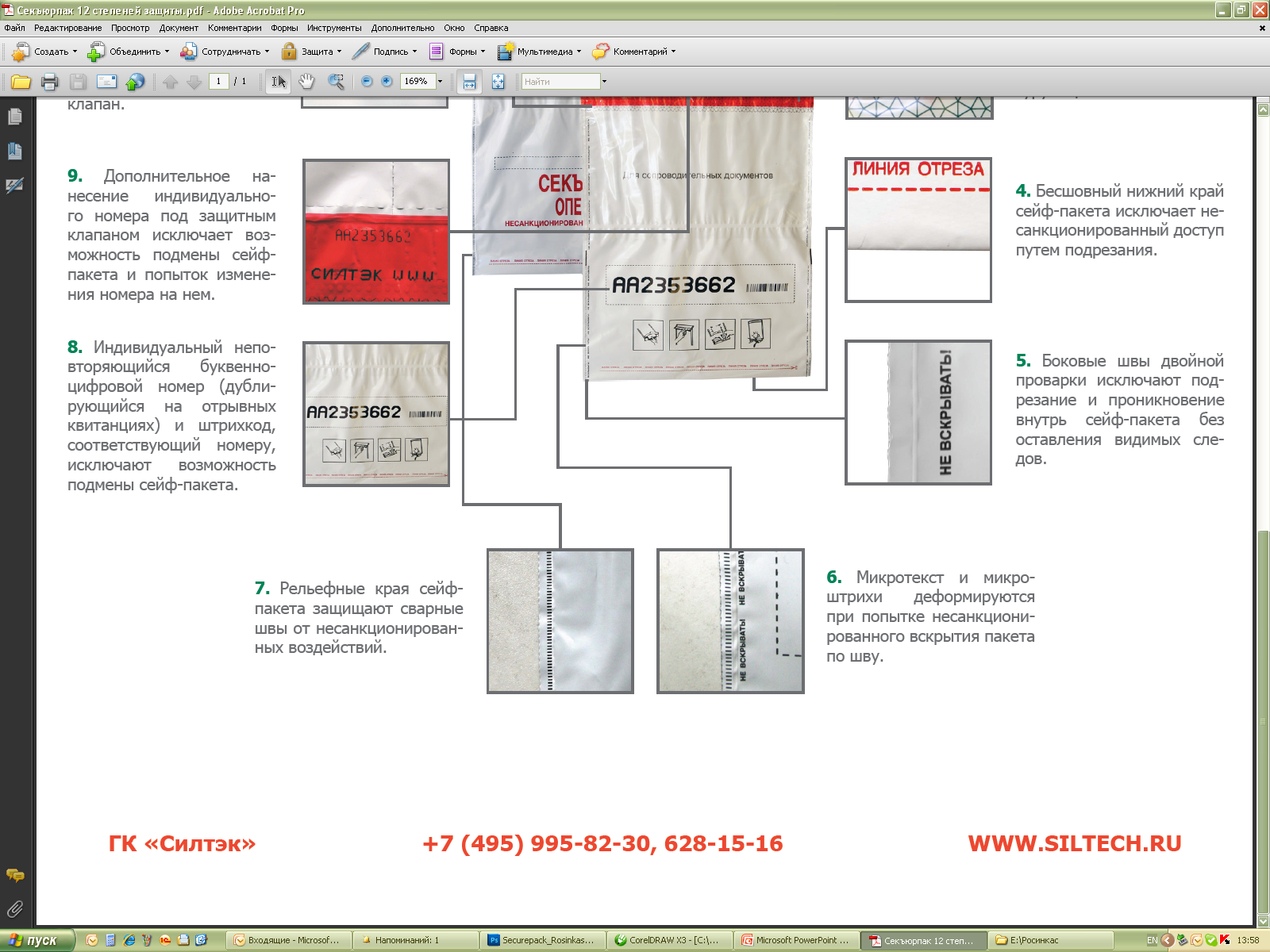 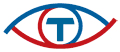 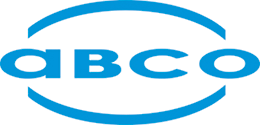 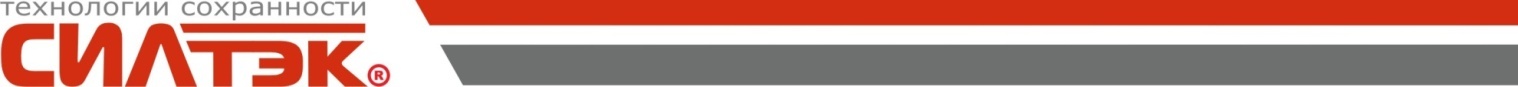 СЕКЪЮРПАК®
12 степеней защиты
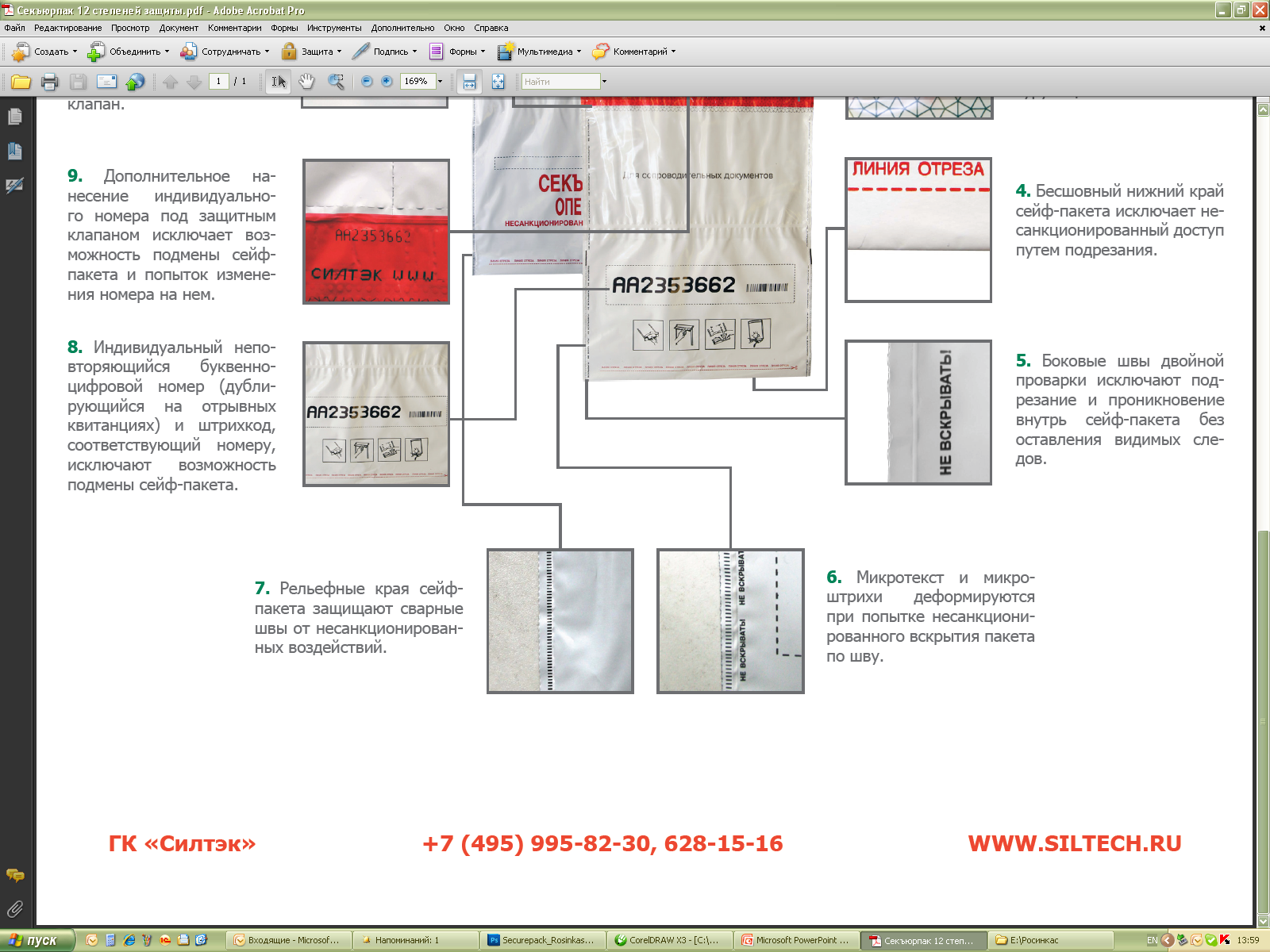 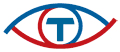 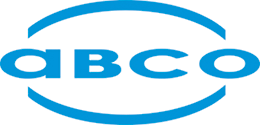 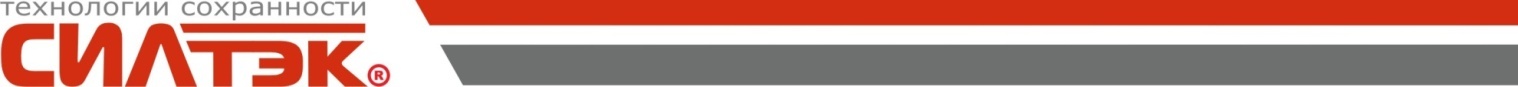 СЕКЪЮРПАК®
12 степеней защиты
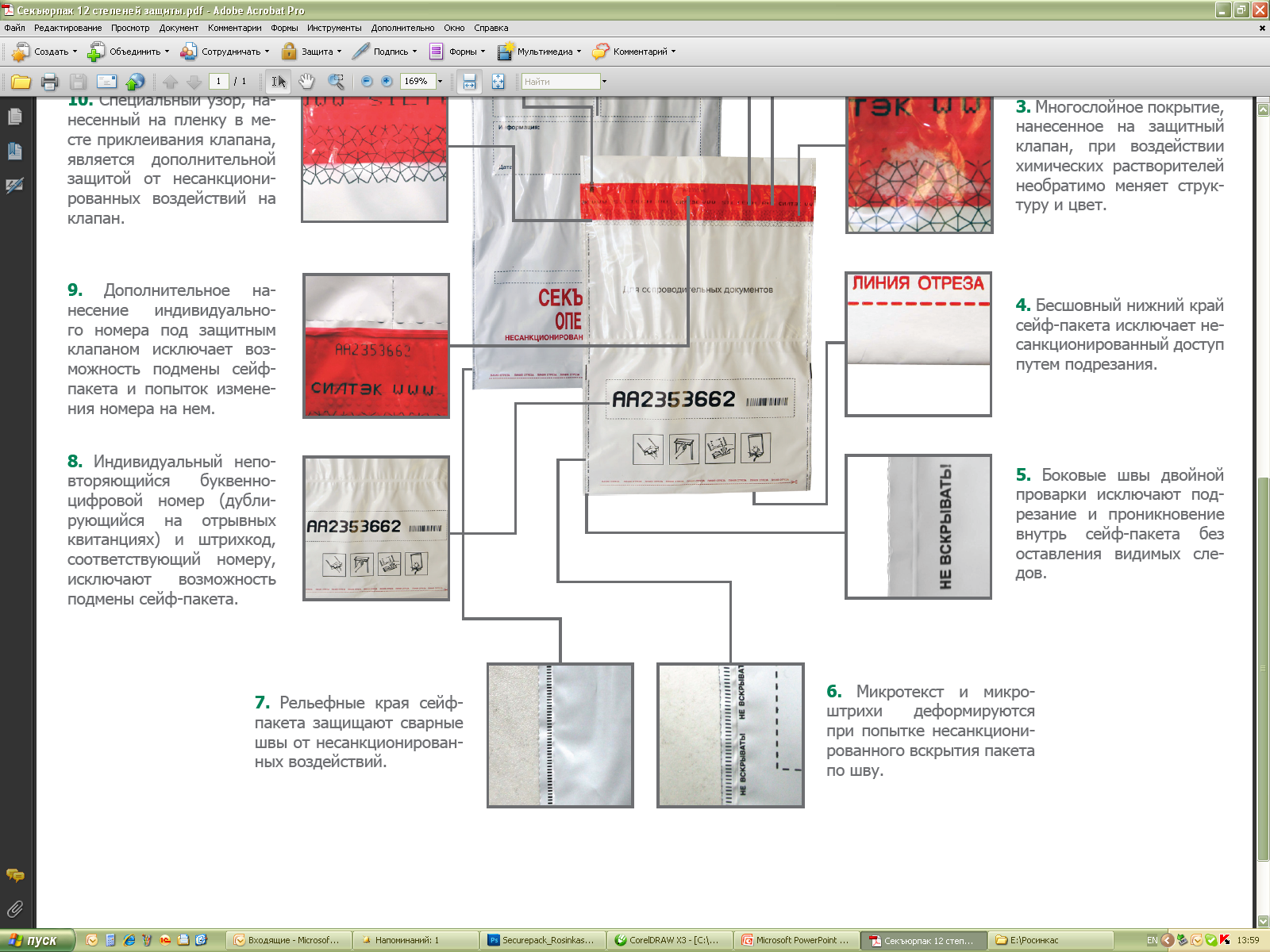 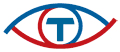 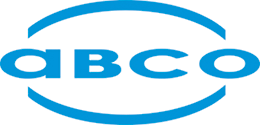 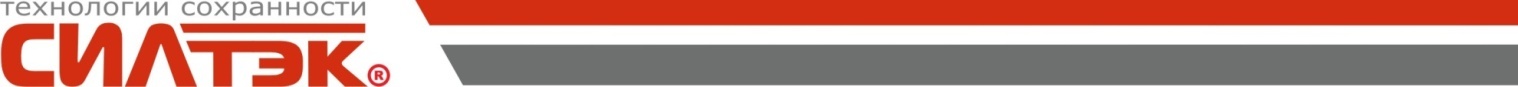 СЕКЪЮРПАК®
12 степеней защиты
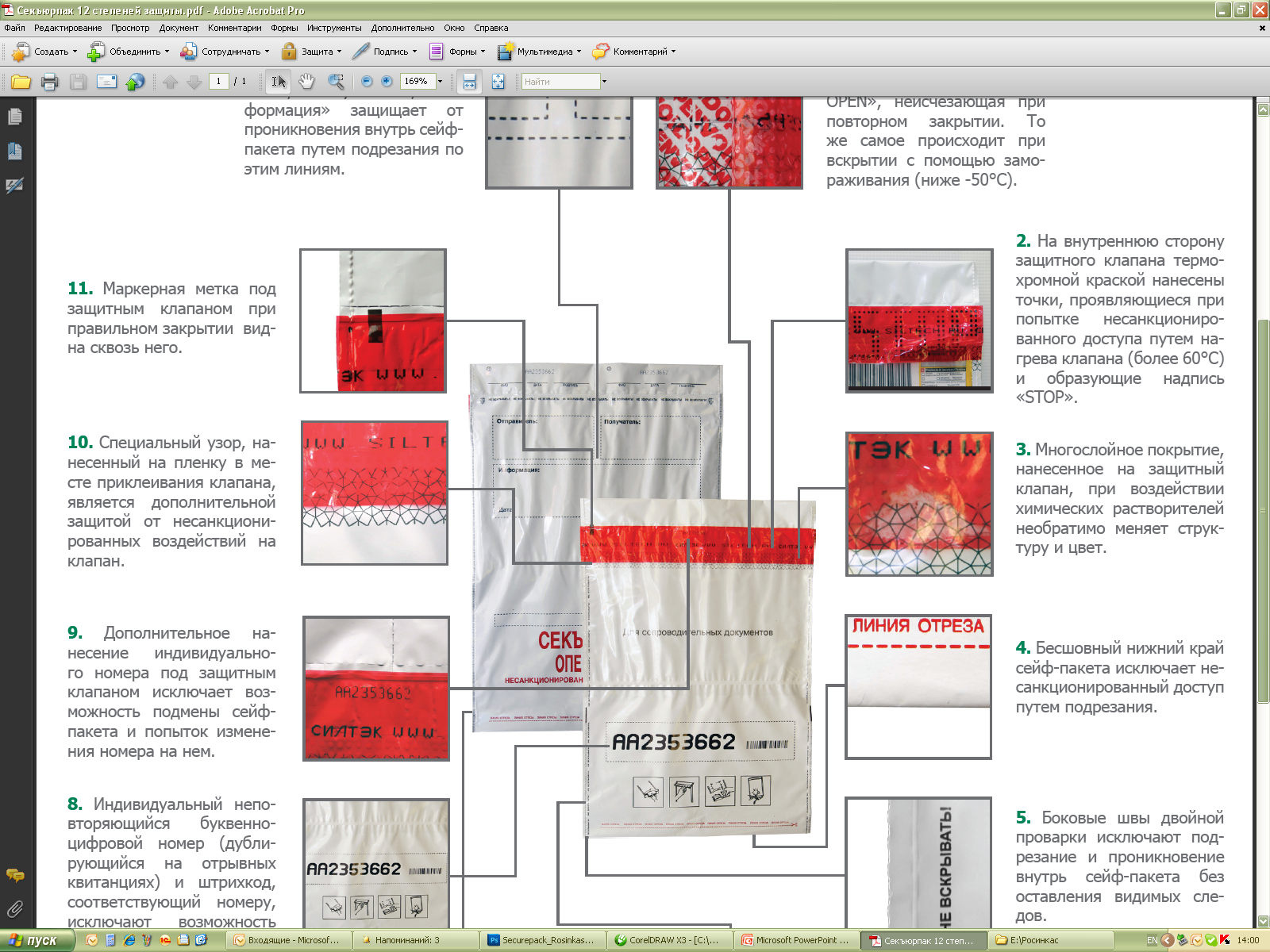 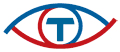 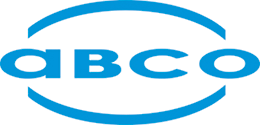 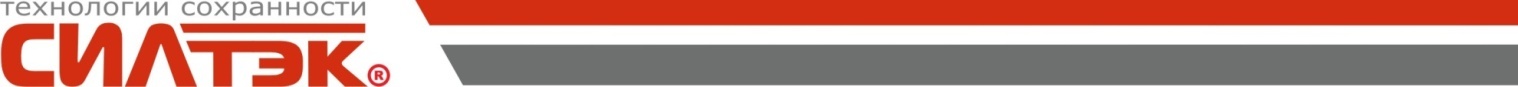 СЕКЪЮРПАК®
12 степеней защиты
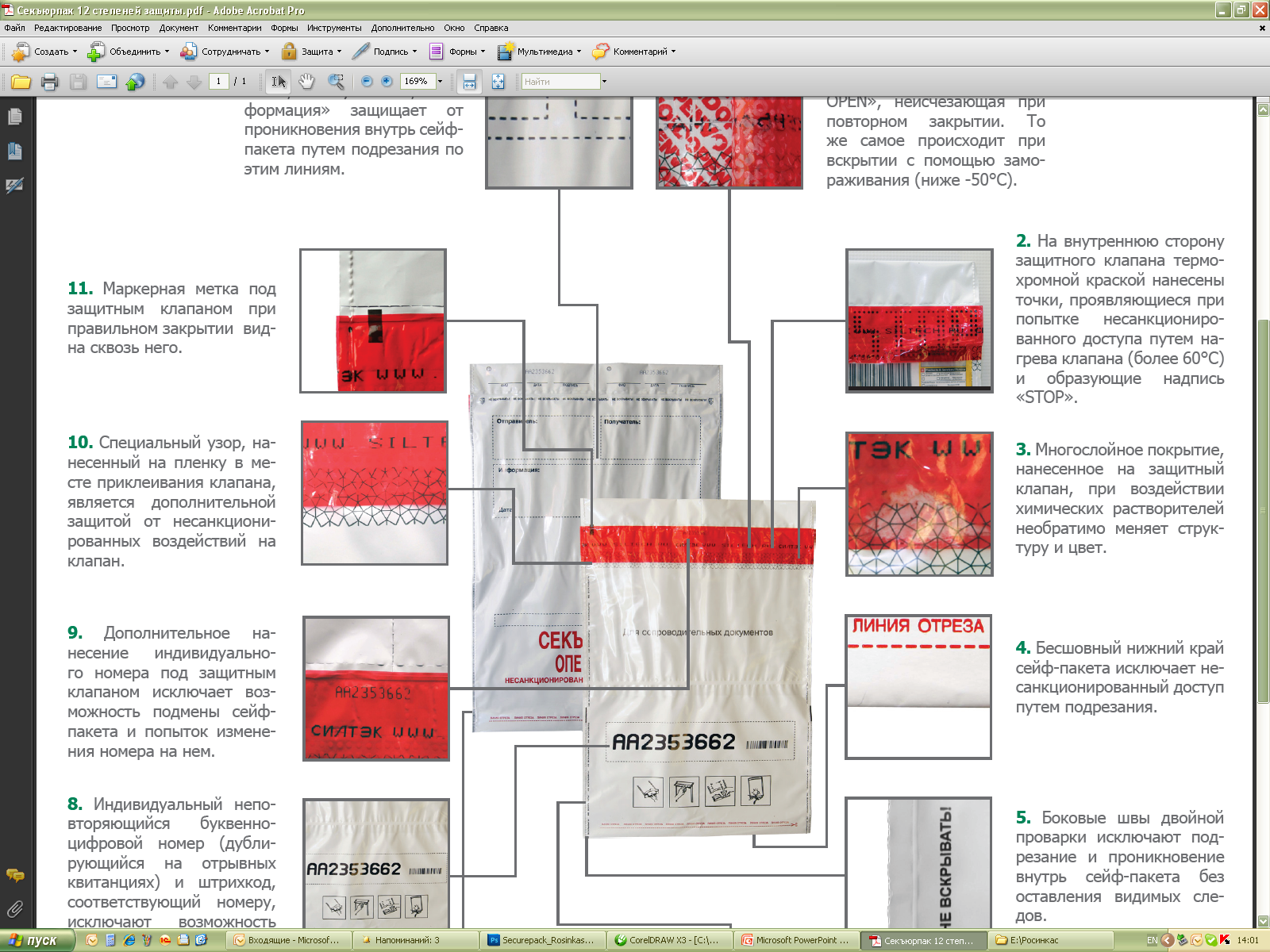 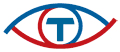 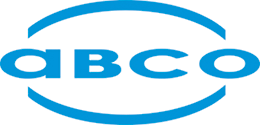 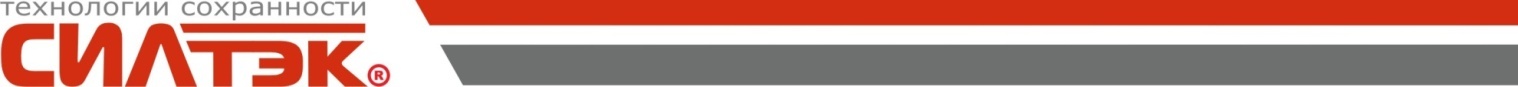 СЕКЪЮРПАК®
12 степеней защиты
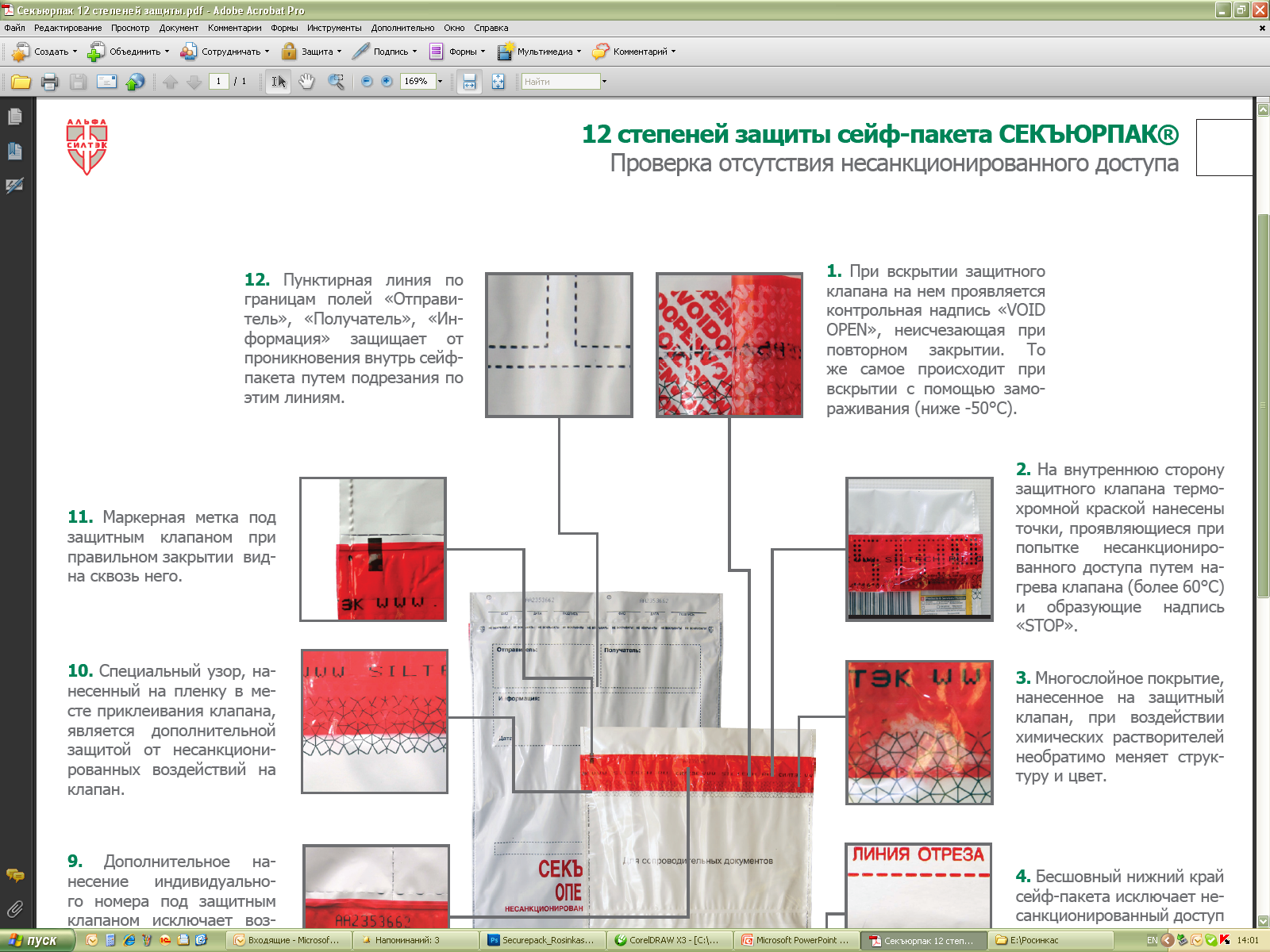 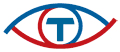 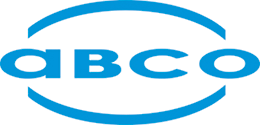 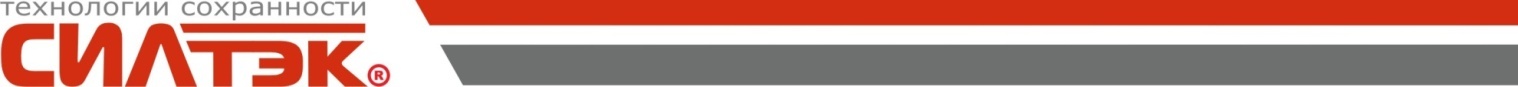 СЕКЪЮРПАК®-Т
Использование в спецконтейнерах: сейф пакет при нештатной ситуации либо протыкается иглами, либо разрушается при взрыве пиропатрона не препятствуя окрашиванию банкнот. Возможно применение нетканых материалов.
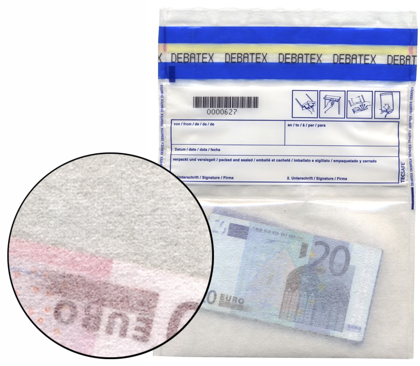 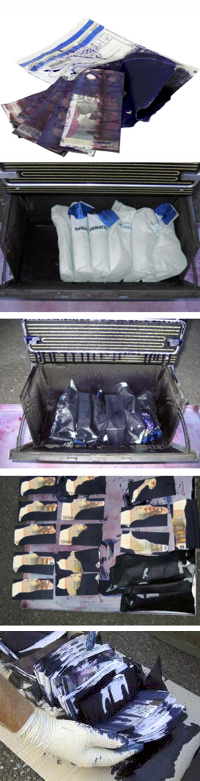 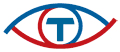 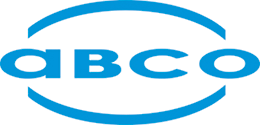 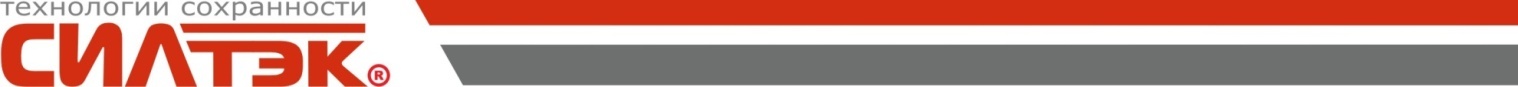 АЛЬФА-М / АЛЬФА-МК
Универсальные индикаторные пломбы высокой степени надежности
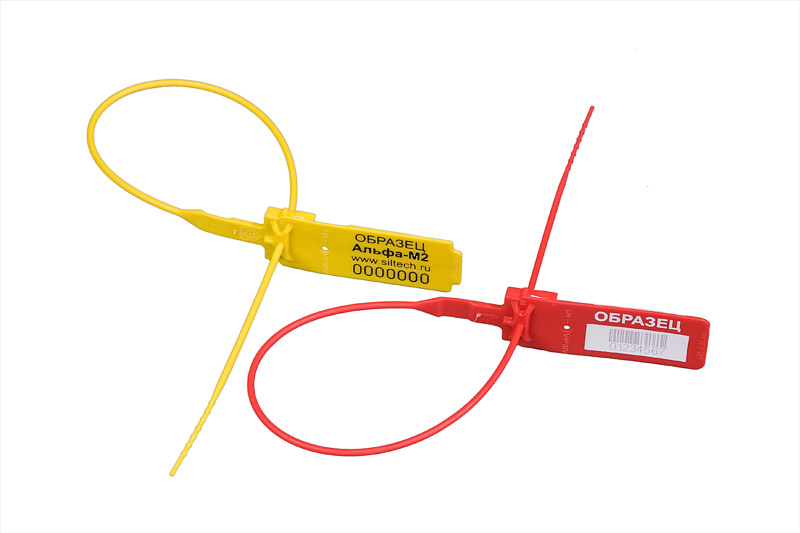 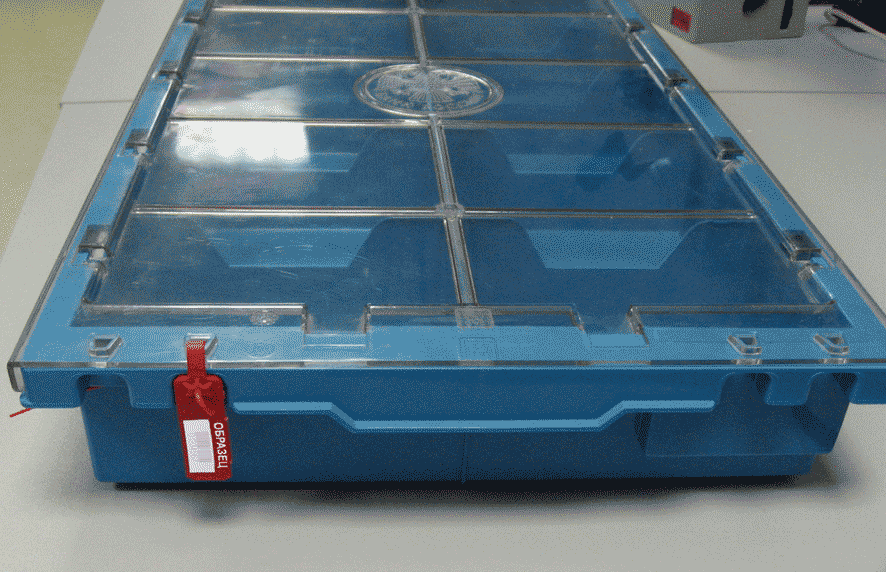 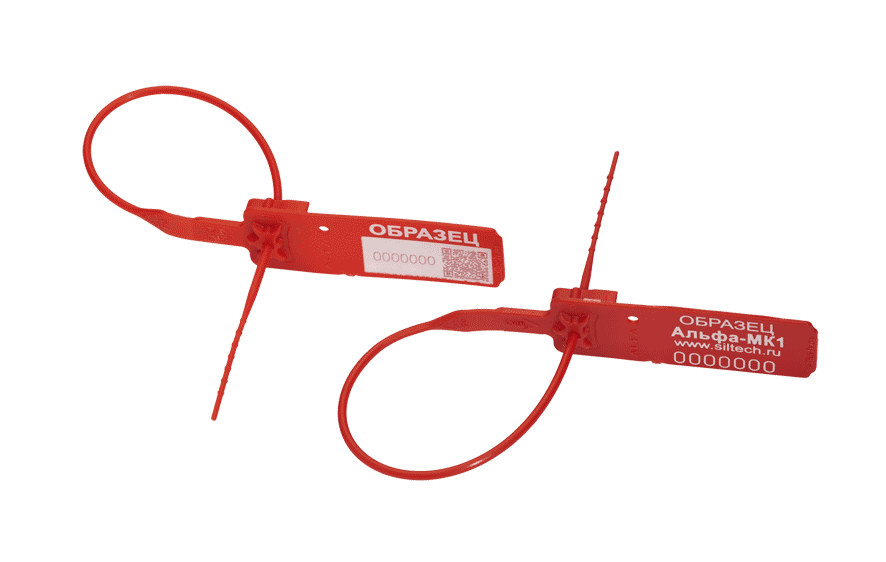 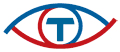 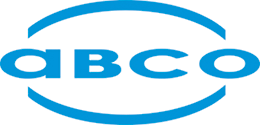 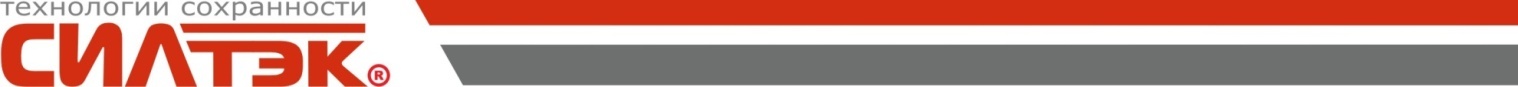 АКУЛА® -М / АКУЛА® -М3
Отличное решение по опечатыванию мешков
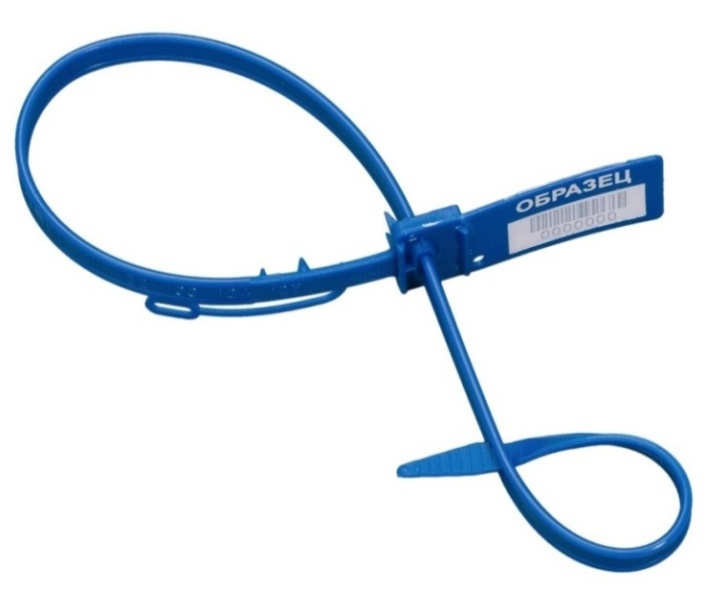 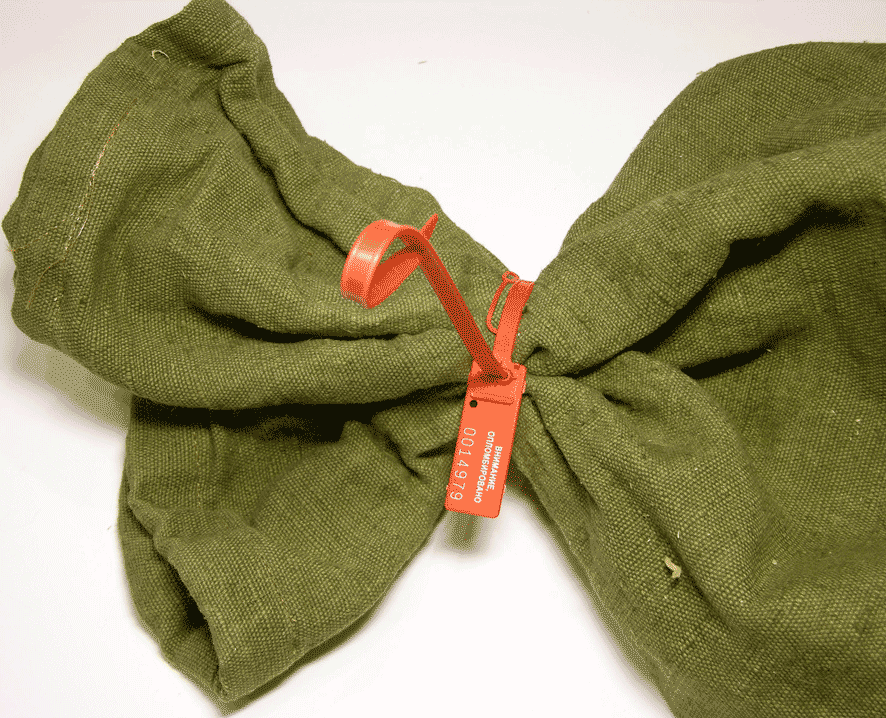 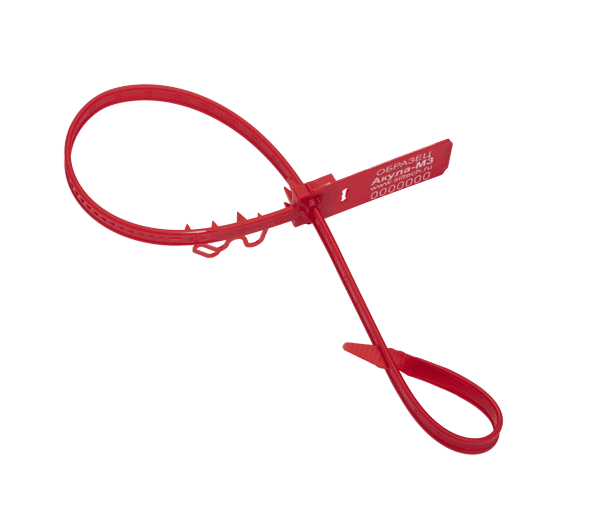 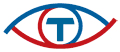 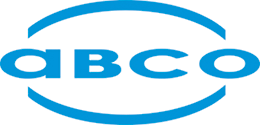 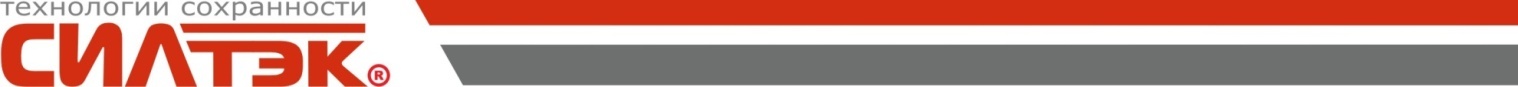 ПЛОМБЫ-НАКЛЕЙКИ
Для опечатывания объектов, на которых пластиковые индикаторные пломбы невозможно применить по технологическим причинам
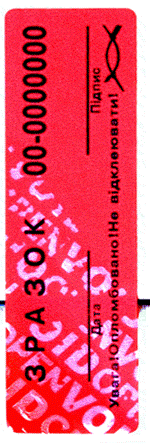 5 степеней защиты
При отклеивании на материале наклейки проявляются предупреждающие надписи, неисчезающие при повторном наклеивании, что исключает возможность вскрытия наклейки без видимых следов.
При попытке вскрытия с помощью термического воздействия выше температуры +85°С на наклейке проявляется термохромный рисунок в виде черной сетки.
Благодаря специальному клею, пломба-наклейка срабатывает даже при низких температурах или после воздействия замораживающих составов.
Каждая наклейка имеет уникальный неповторяющийся номер, что исключает возможность ее подмены.
Под воздействием УФ-лучей проявляется свечение термохромного рисунка. Отсутствие свечения говорит о попытке вскрытия с помощью спиртосодержащих жидкостей или растворителей.
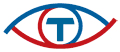 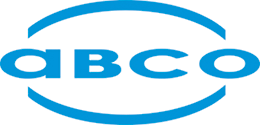 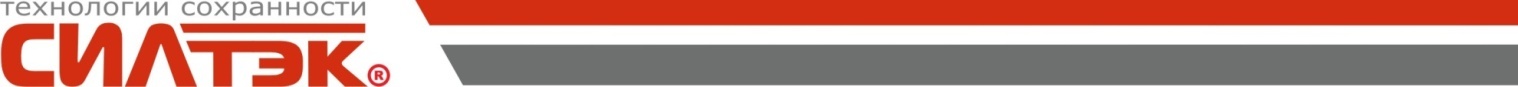 ПЛОМБЫ-НАКЛЕЙКИ
Для опечатывания объектов, на которых пластиковые индикаторные пломбы невозможно применить по технологическим причинам
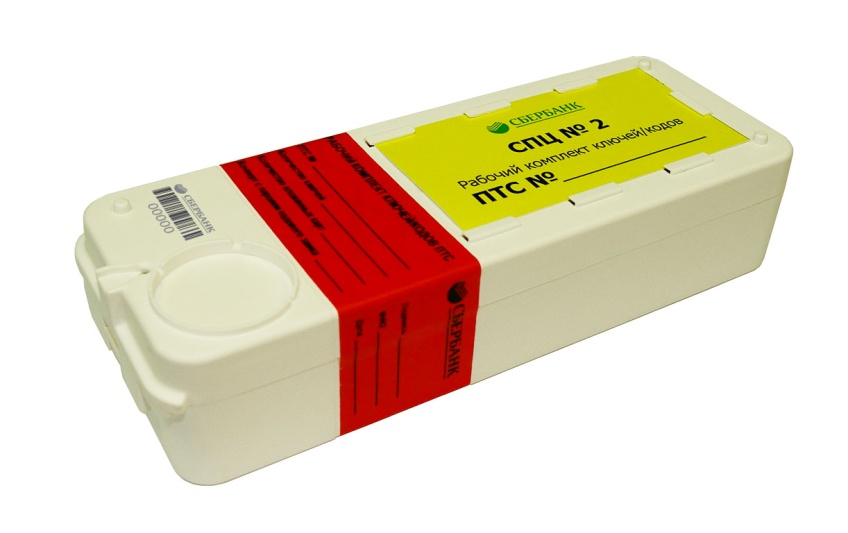 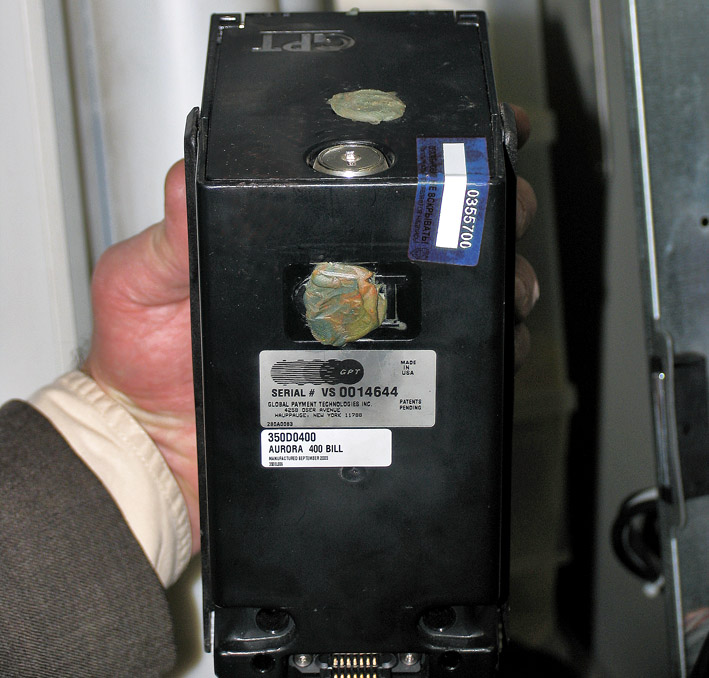 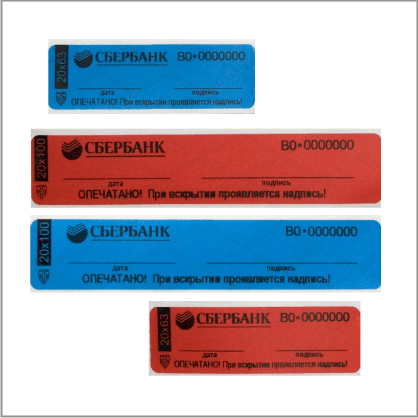 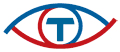 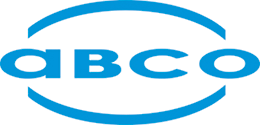 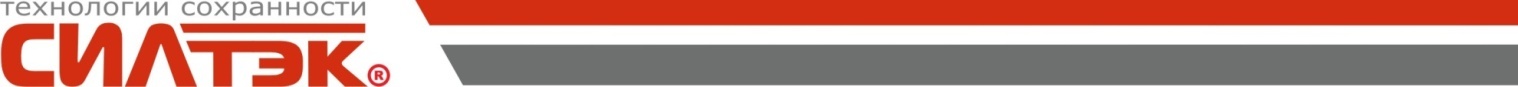 ПЛАСТИКОВЫЕ ПЕНАЛЫ
Пенал увеличенного размера 
для контроля доступа 
к ключам и смарт-картам
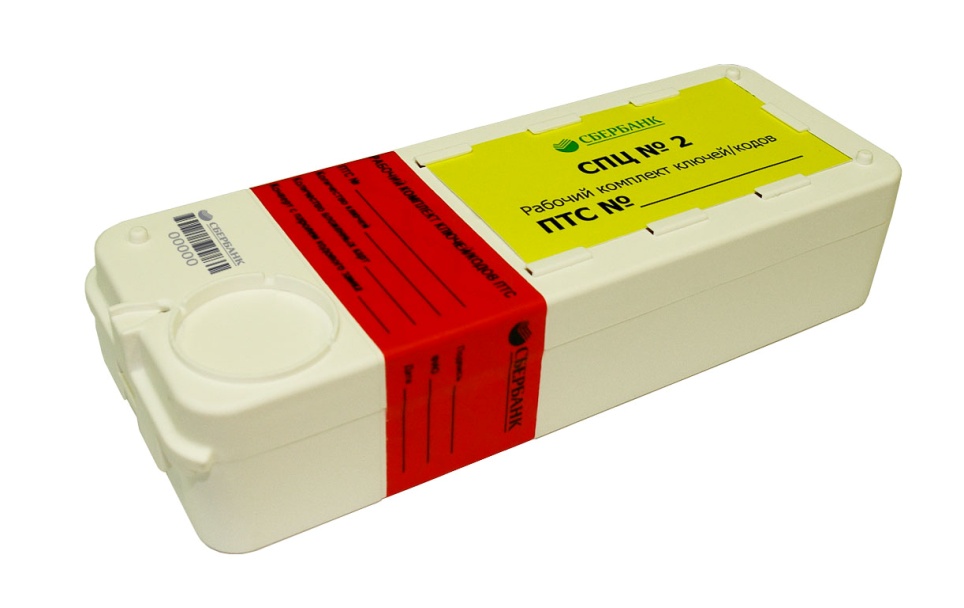 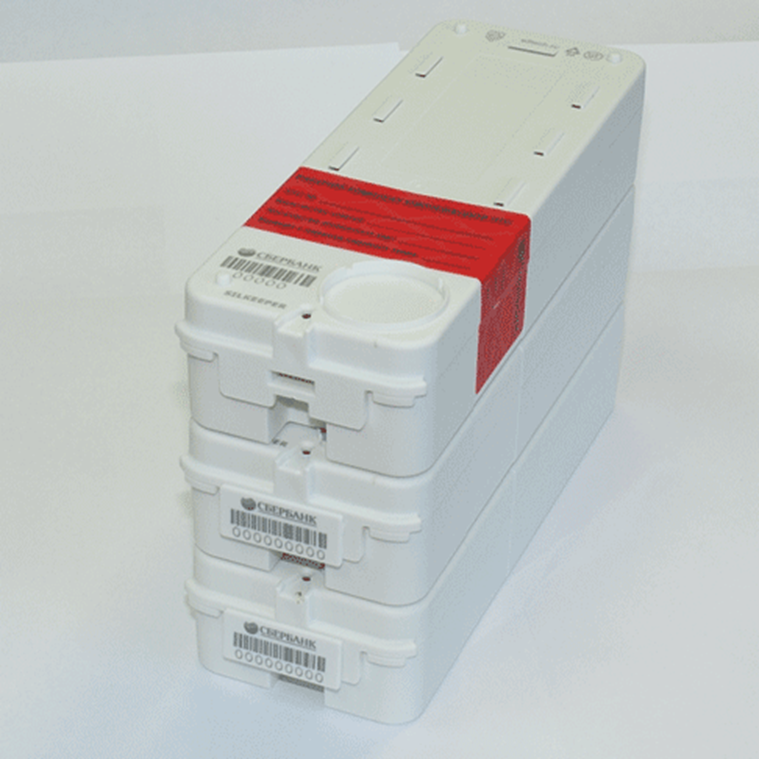 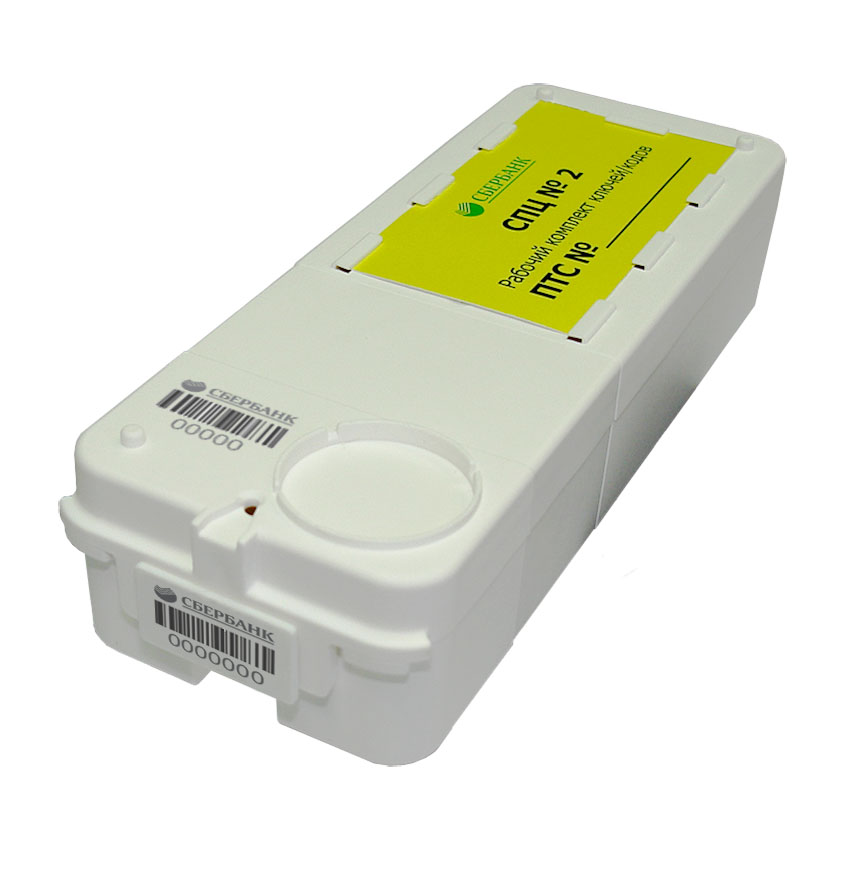 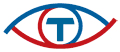 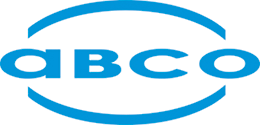 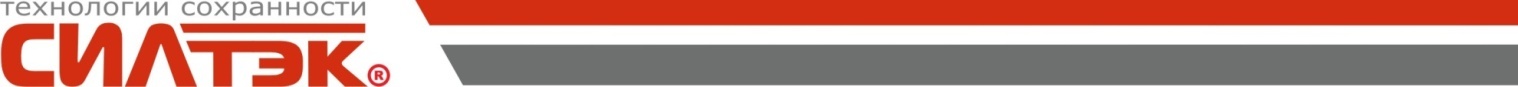 ПЛАСТИКОВЫЕ ПЕНАЛЫ
Оснащен несколькими посадочными местами для опечатывания различными номерными   индикаторными пломбами
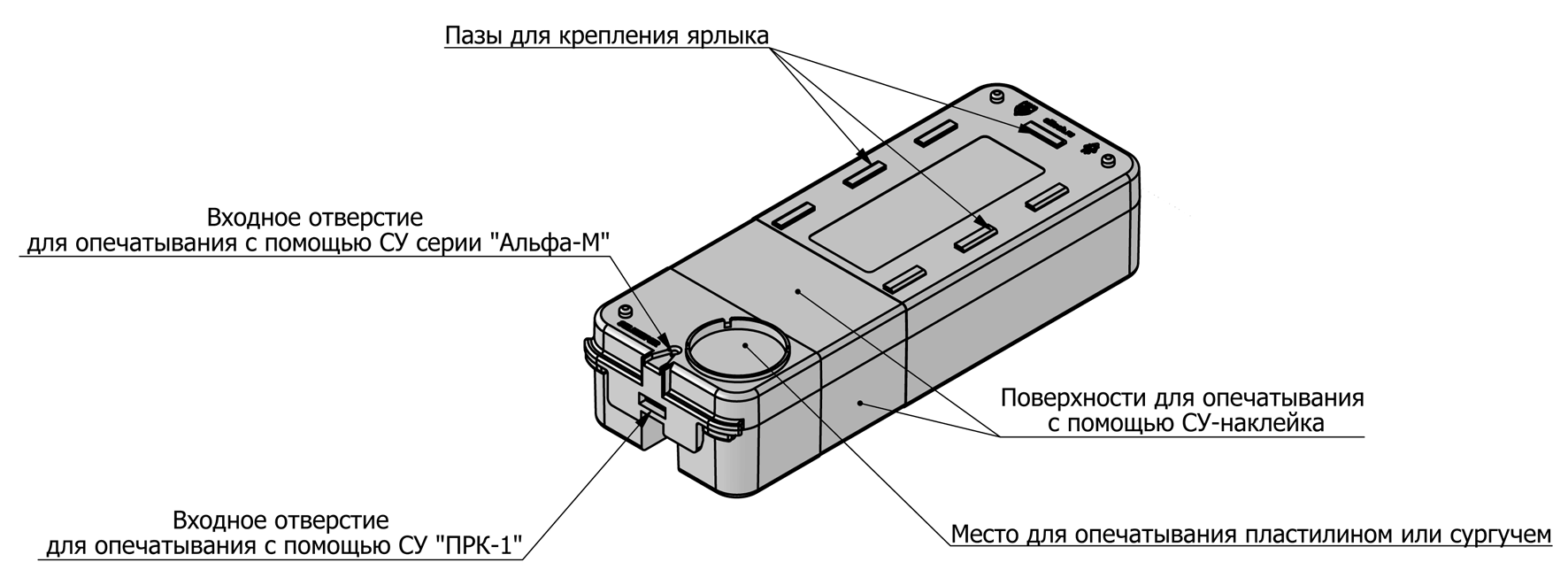 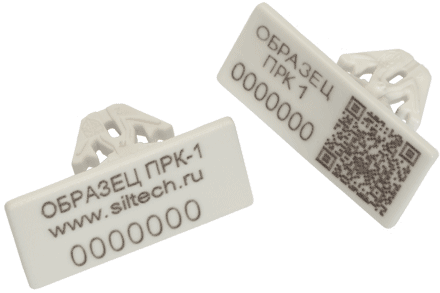 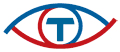 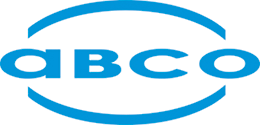 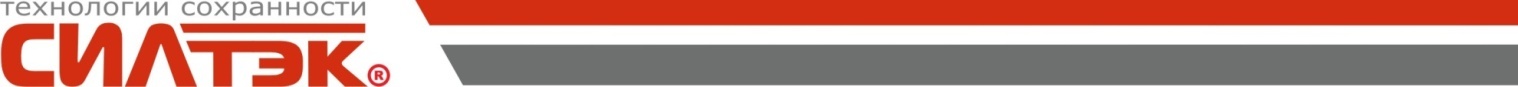 ПЛАСТИКОВЫЕ ПЕНАЛЫ
Пенал увеличенного размера 
для контроля доступа 
к ключам и смарт-картам
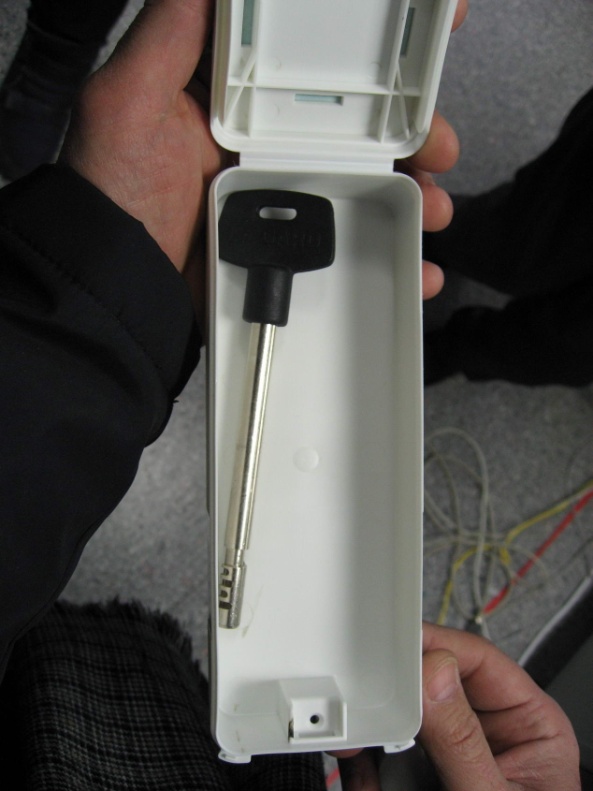 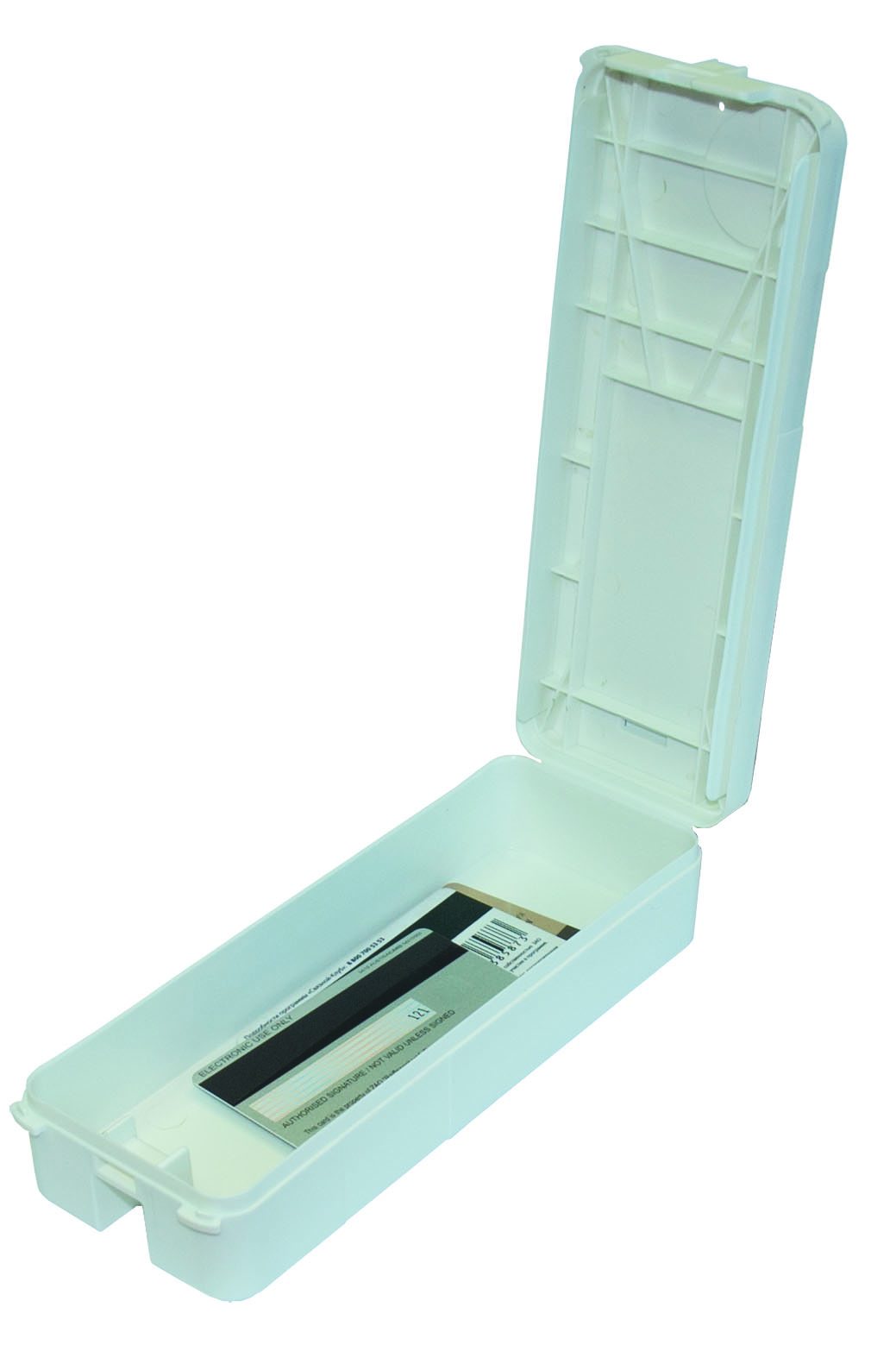 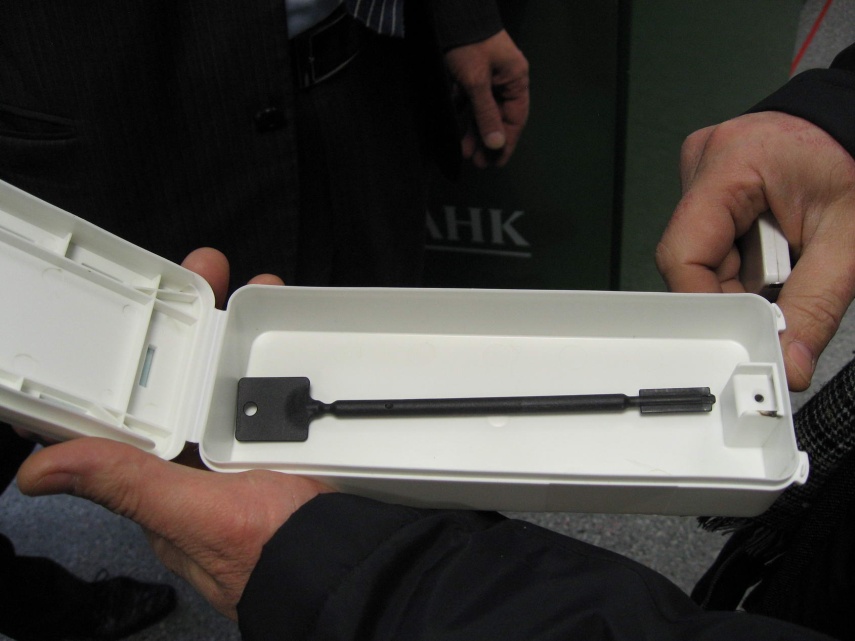 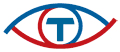 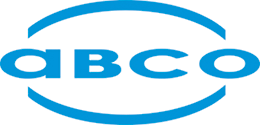 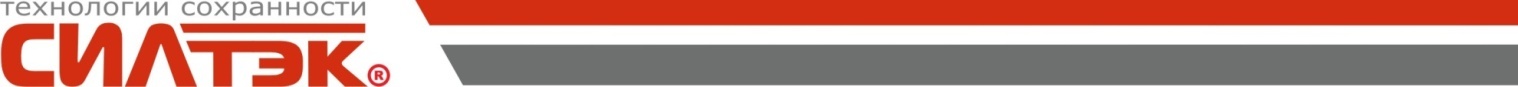 ИНФОРМАЦИОННЫЕ ТЕХНОЛОГИИ 

    Каждый сейф-пакет и индикаторная пломба  имеет уникальный идентификационный номер (возможно нанесение штрих-кода), что позволяет внедрить автоматизированную систему управления процессами обращения денежной наличности в банках и инкассаторских компаниях.
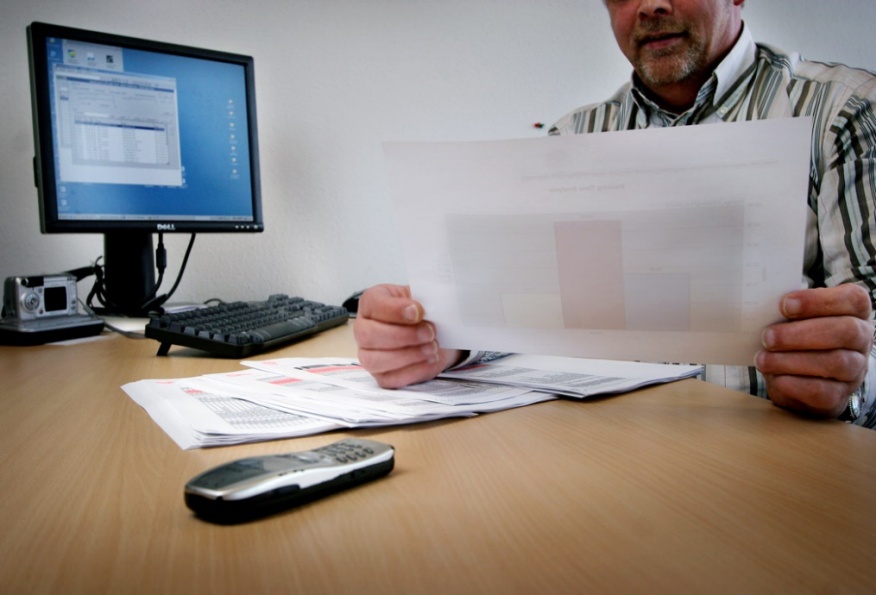 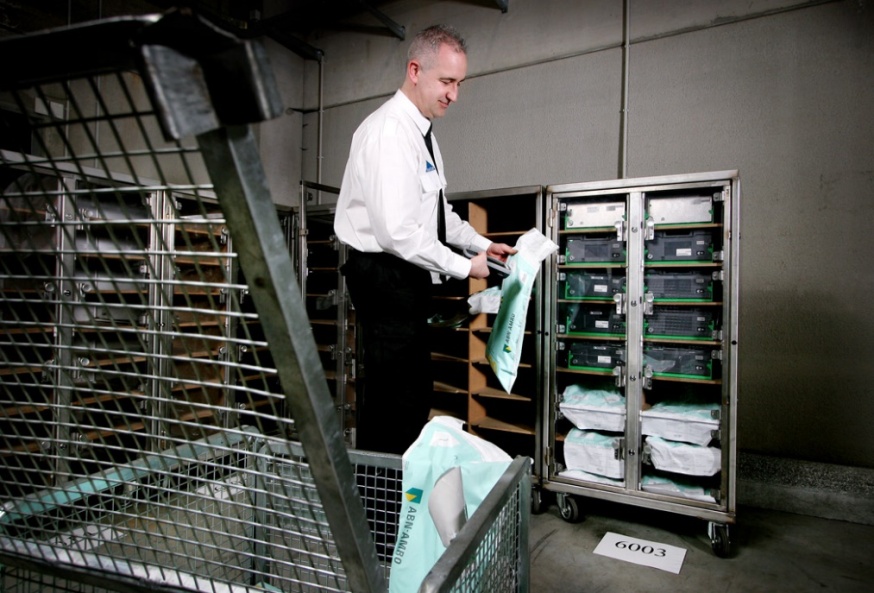 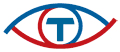 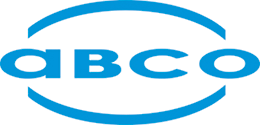 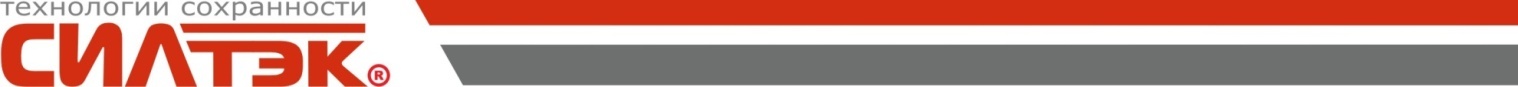 ИНФОРМАЦИОННЫЕ ТЕХНОЛОГИИ 

         При нанесении на сейф-пакет / индикаторную пломбу штрих-кода (QR-кода), возможно автоматическое  или полуавтоматическое сканирование с интегрированием  программного обеспечения.
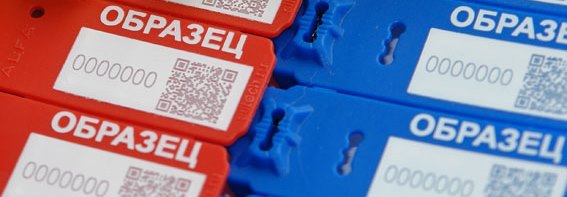 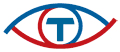 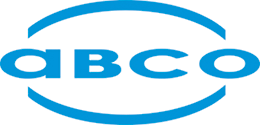 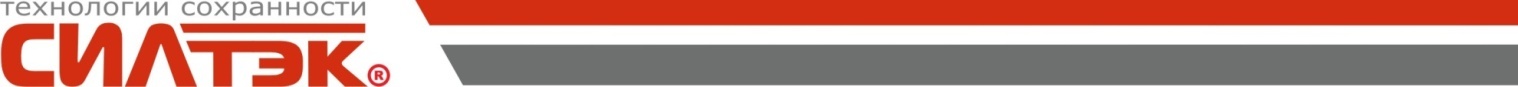 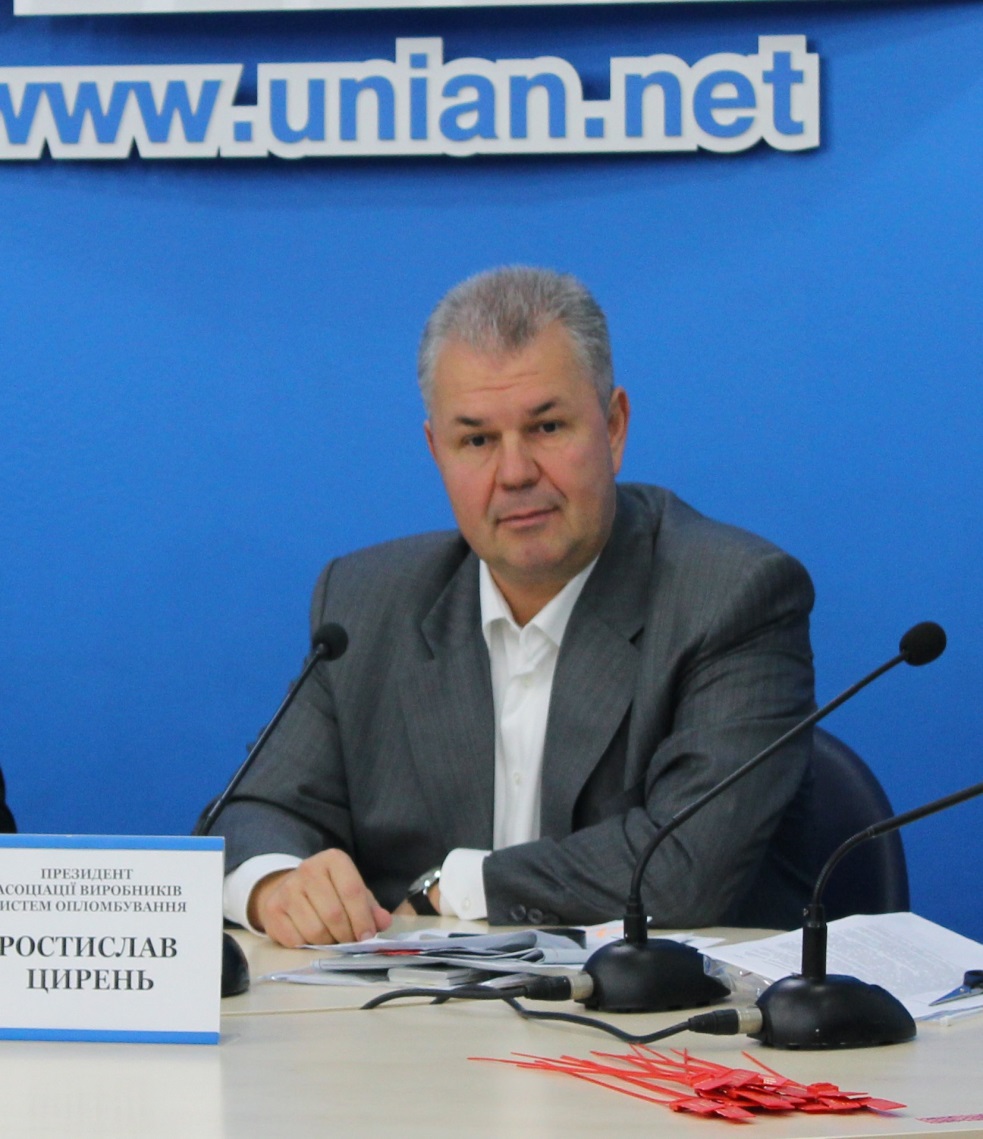 Президент АВСО - Цирень
Ростислав Олександрович


АСОЦІАЦІЯ ВИРОБНИКІВ СИСТЕМ ОПЛОМБУВАННЯ
Україна, 02002, Київ, 
вул. Микільсько-Слобідська, 2б, офіс 256
т./ф. +380 44 331 34 46
avso@avso.org.ua